July 2016
Open Loop Spatial Multiplexing with Phase Hopping for 11ay
Date: 2016-07-25
Authors:
Slide 1
Yutaka Murakami, Panasonic
July 2016
Introduction
Several MIMO scenarios for 11ay have been proposed [1], and the contribution of [2] proposed open loop spatial multiplexing (OLSM) + PH(Phase Hopping) as OLSM and showed PER(Packet Error Rate) performance. 

This presentation shows new simulation results in OLSM + PH with  precoding and discusses benefit of precoding.
Slide 2
Yutaka Murakami, Panasonic
July 2016
SU-MIMO Scenario: Open Loop Spatial Multiplexing (OLSM) (1/2)
Two or more streams are transmitted by using spatial multiplexing  to increase data throughput.
  2x2 OLSM MIMO system has 2 TX array antennas and 2 RX array/quasi-omni    
        antennas. 
  Introduction of interference cancellation in RX is possible.
  OLSM can operate with long range by including basic beamforming (BF) training.
RF
RF
Spatial Multiplexing
or Pre-coder
Spatial De-Multiplexing
or Pre-coder decoding
2-stream 
Encoder
2-stream 
Decoder
RF
RF
Slide 3
Yutaka Murakami, Panasonic
July 2016
SU-MIMO Scenario: OLSM (2/2)
Definition of OLSM:

No Sounding except for BF
    - OLSM is one of  suitable SU-MIMO scenarios at a mobile case. 
  →    In MIMO scenarios with sounding, performance becomes worse 
          by feedback delay of sounding.
OLSM uses predetermined or no precoding matrices.
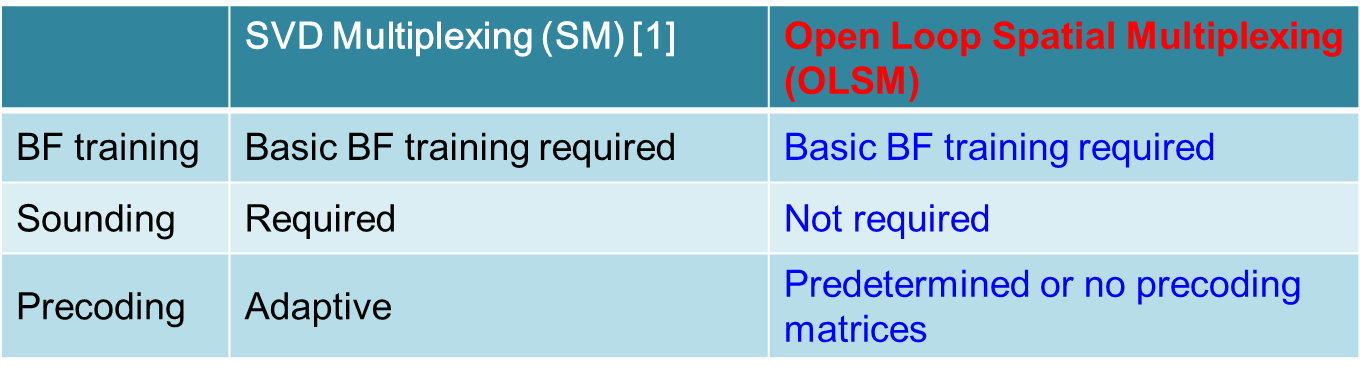 Slide 4
Yutaka Murakami, Panasonic
July 2016
OLSM + PH [2]
(Changes the phase in one of the antennas to randomize information and avoid destructive interference along a codeword)
Precoding + PH
(Linear combination of streams to increase diversity)
Precoding
Constellation in Precoding + PH
No precoding
QPSK
After Precoding
PH
Bit
-
symbol
LDPC
inter
-
Pre-coder
Mapper
leaver
PH
Precoding
Precoding + PH
No Precoding + PH
-> This presentation focuses on Precoding + PH.
Slide 5
Yutaka Murakami, Panasonic
July 2016
LOS Model #1 [3]
Slide 6
Yutaka Murakami, Panasonic
July 2016
Benefits of PH (1/2)
Received state is static
Transmitter
Receiver
constellation degeneracy (9=16-7 signal points)
S1(i) and S2(i) : QPSK
s1(i)
Rx1(i)
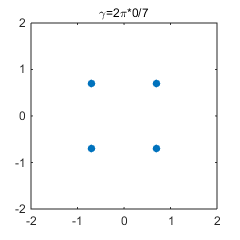 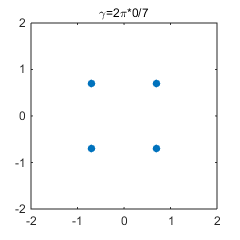 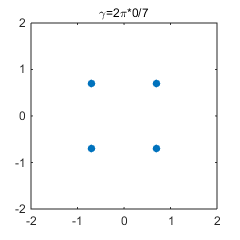 r=2p*2/7
r=2p*1/7
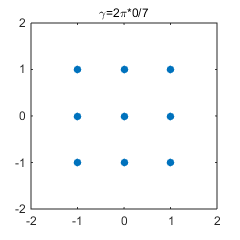 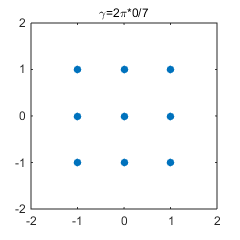 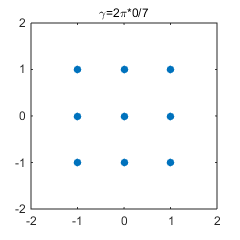 Rx2(i)
s2(i)
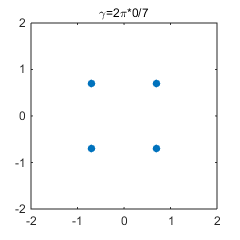 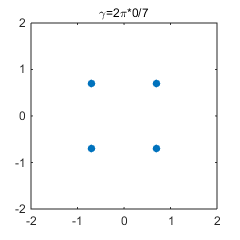 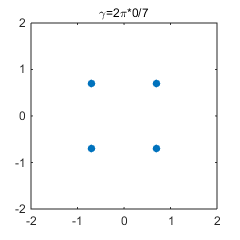 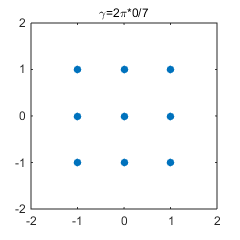 r=2p*2/7
r=2p*1/7
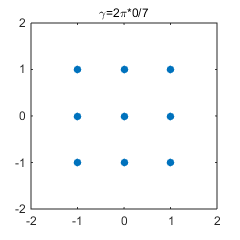 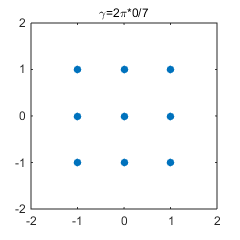 symbol
symbol
#0
#0
#1
#1
#2
#2
In this case, received state of signal points falls into destructive interference (constellation degeneracy).
*Note that this assumption is an example to help easy understanding of PH operation.
Slide 7
Yutaka Murakami, Panasonic
July 2016
Benefits of PH (2/2)
No precoding with PH:











The receiver avoids falling into destructive interference (constellation degeneracy) in LOS environment by PH (scattering the channel phase).

Circuit cost is negligible, because transmitter and receiver need to add only the phase changer.
Received state is varying
Transmitter
Receiver
S1(i) and S2(i) : QPSK
s1(i)
Rx1(i)
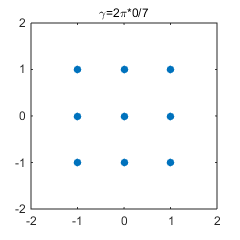 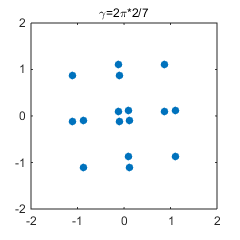 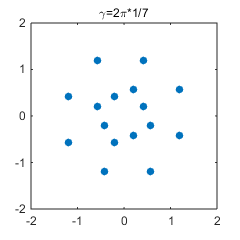 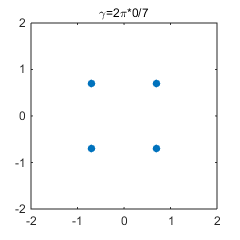 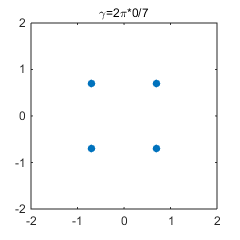 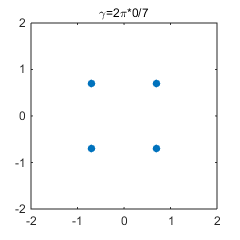 r=2p*2/7
r=2p*1/7
Rx2(i)
s2(i)
PH
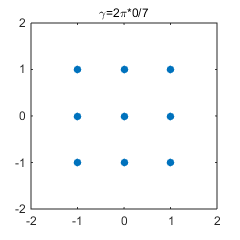 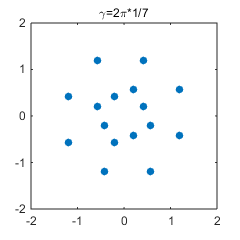 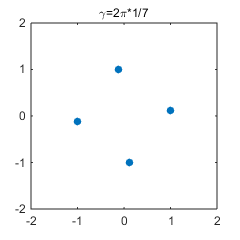 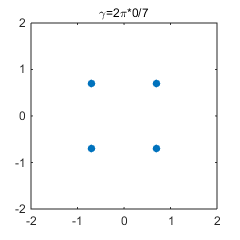 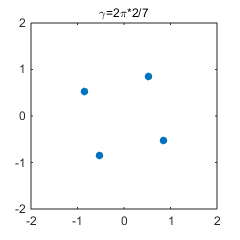 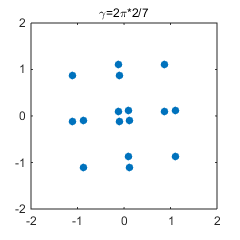 symbol
symbol
#0
#0
#1
#1
#2
#2
Slide 8
Yutaka Murakami, Panasonic
July 2016
Performance in LOS model #1
Performance of precoding + PH in LOS model #1 are shown in Appendix, and it can be confirmed that:

Precoding+ PH has large gain, compared with no PH.

This presentation focuses on discussing effectiveness by introducing precoding.
Slide 9
Yutaka Murakami, Panasonic
July 2016
Vertical and Horizontal MIMO Architecture
The contribution of [3] discussed vertical and horizontal mapping.
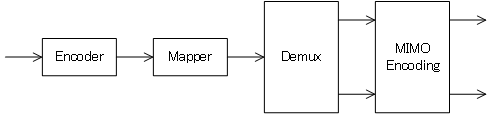 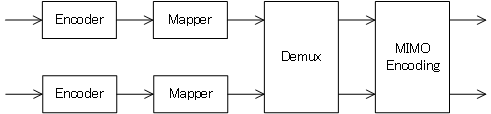 Vertical encoding
Horizontal encoding
- One encoder and one mapper
=>  Setting one MCS is necessary
- High speed encoder/decoder
- Multiple encoder and multiple mapper
=>  Setting multiple MCS is possible
- Encoder/decoder has large complexity
-> Performances with vertical encoding are evaluated.
Slide 10
Yutaka Murakami, Panasonic
July 2016
UEP(unequal power) Environment
Two assumptions are considered.
A#1:
Considering individual difference of transmitter difference of antenna gain between 2 transmit antennas exists.
A#2:
Gain difference of two transmission beams exists.

Therefore, when employing MIMO+PH, transmission signals Tx1(i) and Tx2(i) are expressed as:
Gain difference
PH
Precoding
Precoding + PH
No Precoding + PH
Performance with vertical encoding when employing MIMO+PH is evaluated by simulation.
Slide 11
Yutaka Murakami, Panasonic
July 2016
LOS Model #2
Slide 12
Yutaka Murakami, Panasonic
July 2016
Simulation Conditions
MIMO                    : 2x2 OLSM precoding with PH/no precoding with PH
                                  Period of PH is 7.
Modulation set    : (BPSK, BPSK), (QPSK,QPSK),   
                                  (16QAM,16QAM),(64QAM,64QAM)
Channel model     : LOS model #2
                                  a=0
                                  b=0dB, -5dB, -10dB  (Coefficient of  gain difference in transmitter and receiver)
FEC                          : 11ad LDPC codes (Codeword size=672 bits)
Detection               : ML (Maximum Likelihood)
                                    ZF (Zero Forcing)  
                                                                                                            　　MMSE (Minimum Mean Square Error)
*Equation for precoding with PH is expressed as
In UEP case, it is suitable to set to q to p/4 radian, because receivers can obtain equal power s1(i) and s2(i).
Slide 13
Yutaka Murakami, Panasonic
July 2016
Comparison between Precoding and no precoding (b=0dB)
b=0dB => No gain difference (Equal power environment)
ML
MMSE
ZF
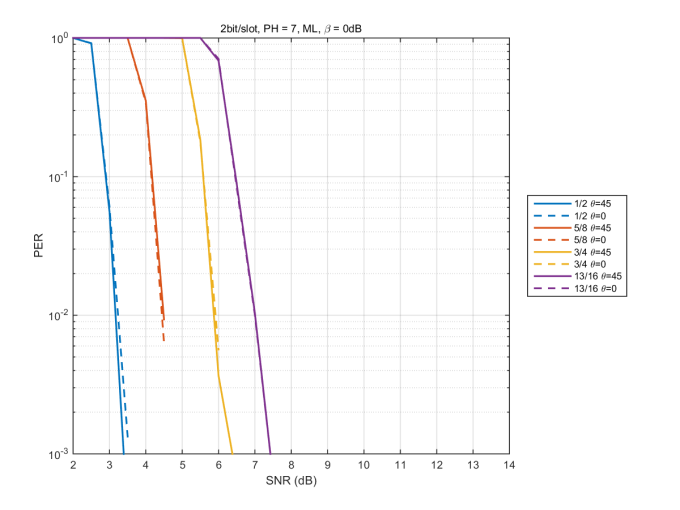 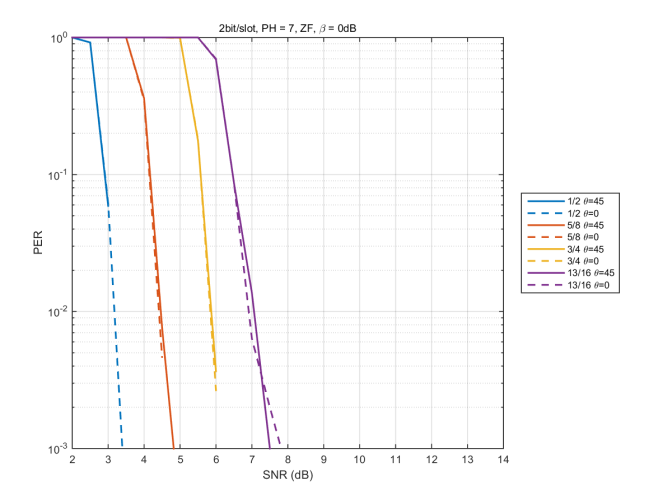 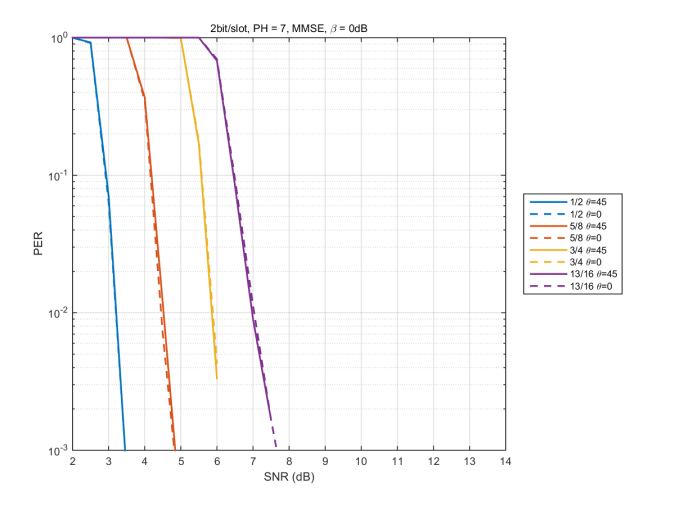 (BPSK, BPSK)
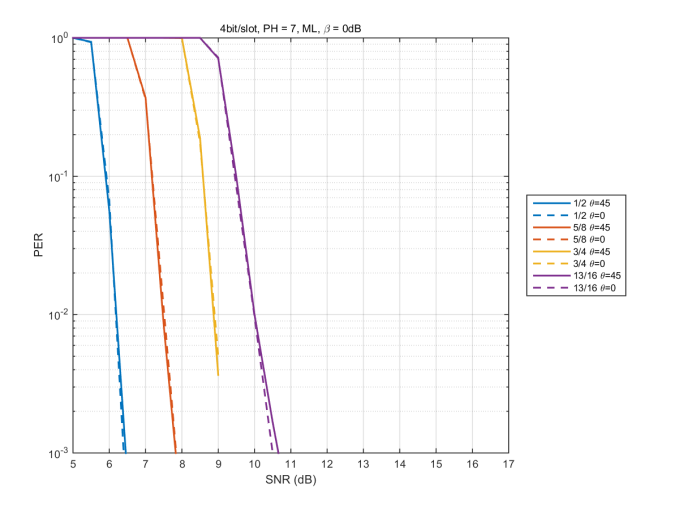 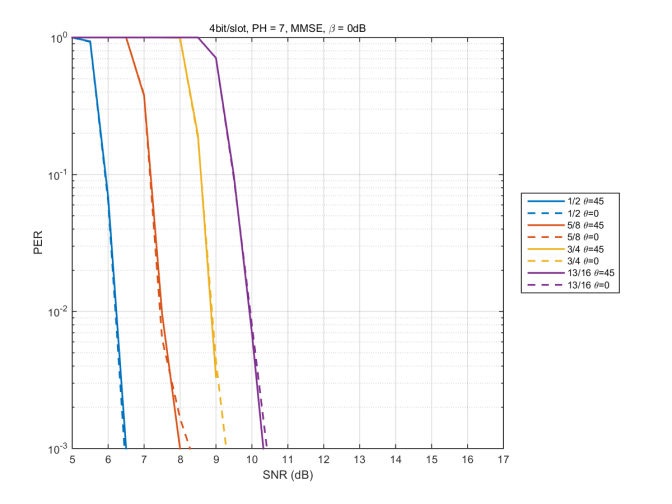 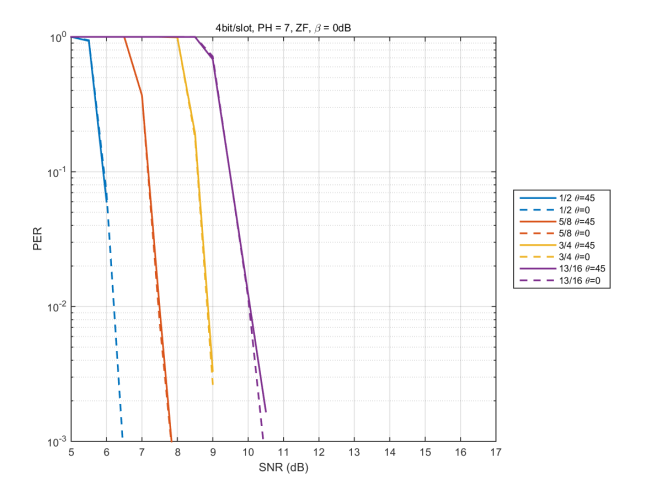 (QPSK, QPSK)
Slide 14
Yutaka Murakami, Panasonic
July 2016
Comparison between Precoding and no precoding (b=0dB)
ML
MMSE
ZF
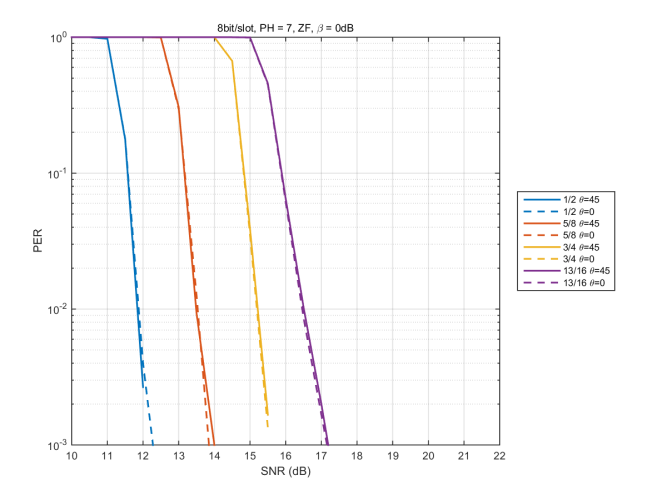 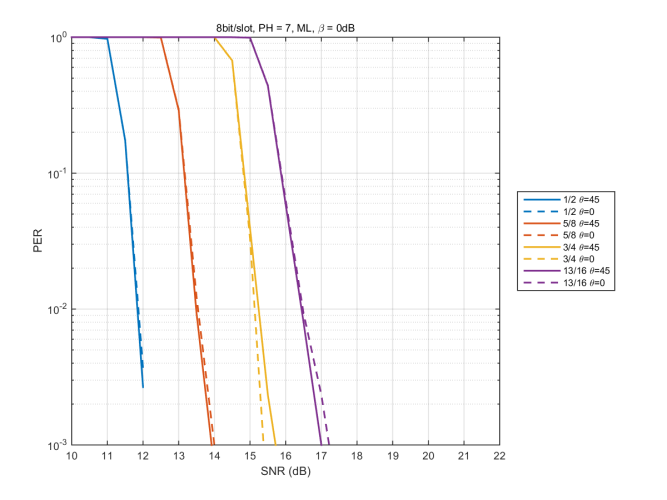 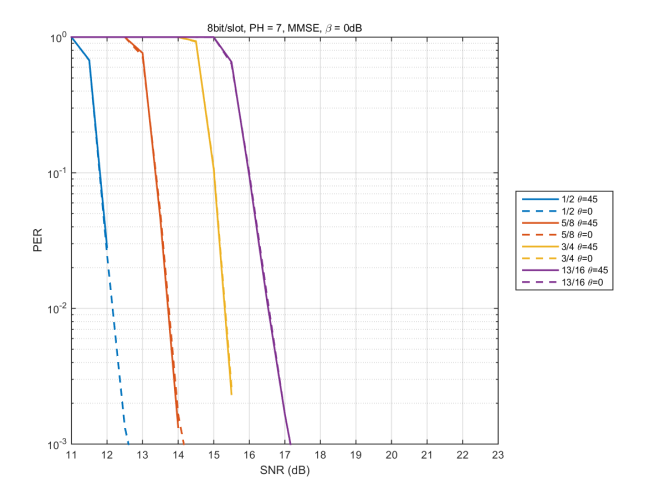 (16QAM, 16QAM)
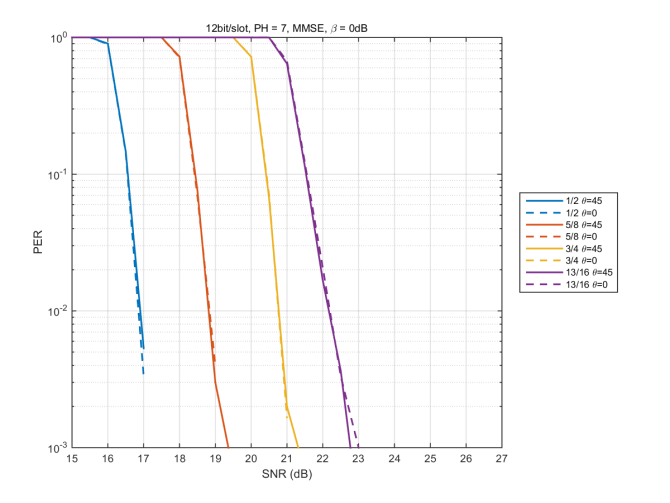 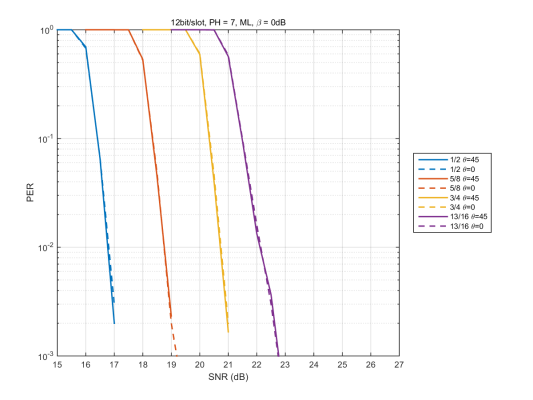 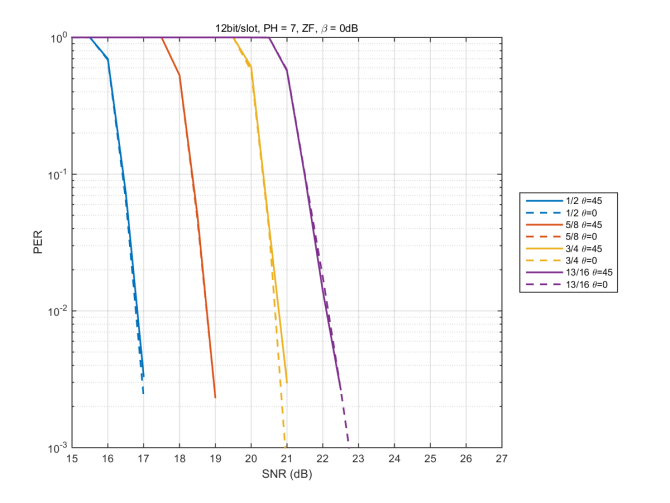 (64QAM, 64QAM)
- In equal power case (b=0dB), performances with precoding (+PH) and with no precoding (+ PH) are close.
Slide 15
Yutaka Murakami, Panasonic
July 2016
Comparison between Precoding and no precoding (b=-5dB)
ML
MMSE
ZF
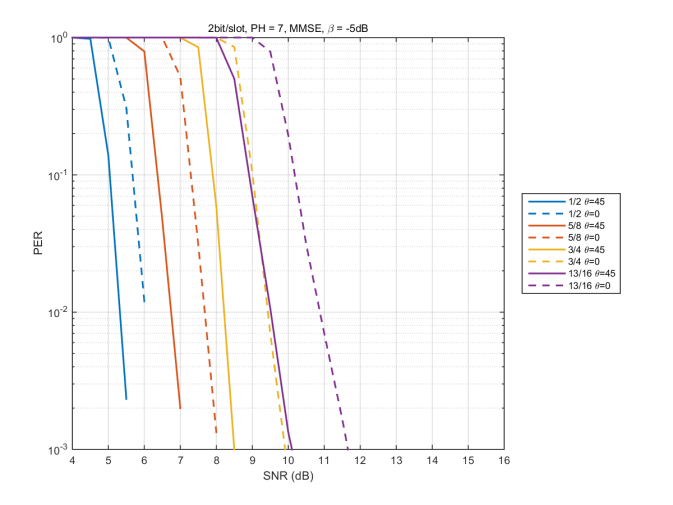 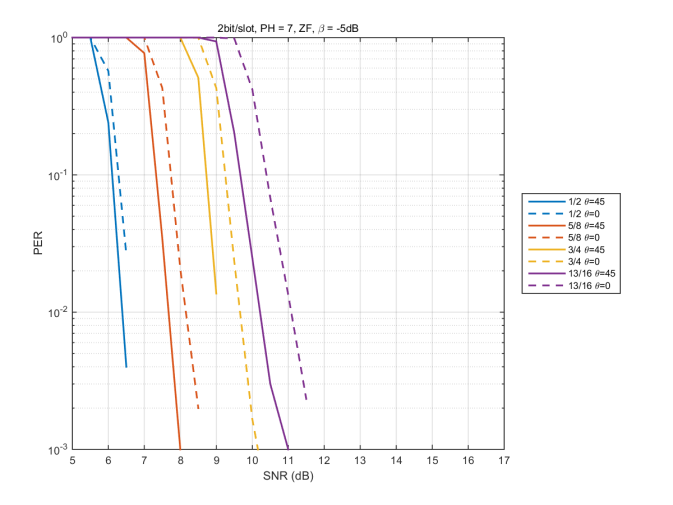 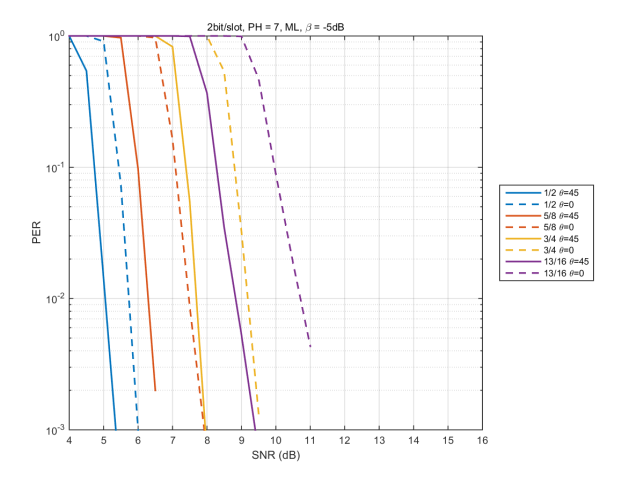 (BPSK, BPSK)
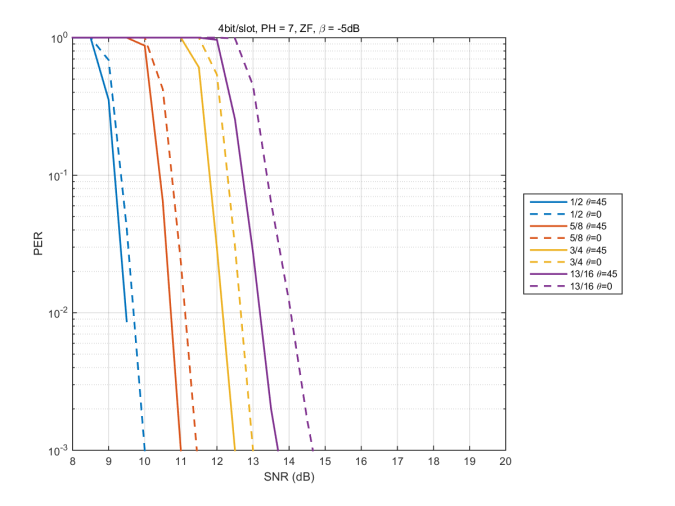 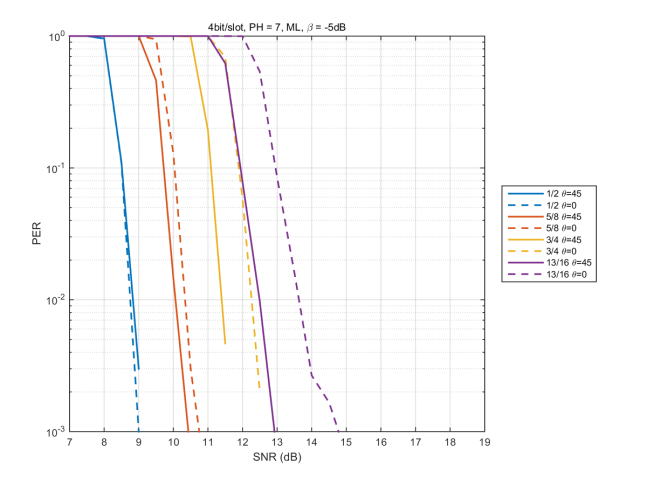 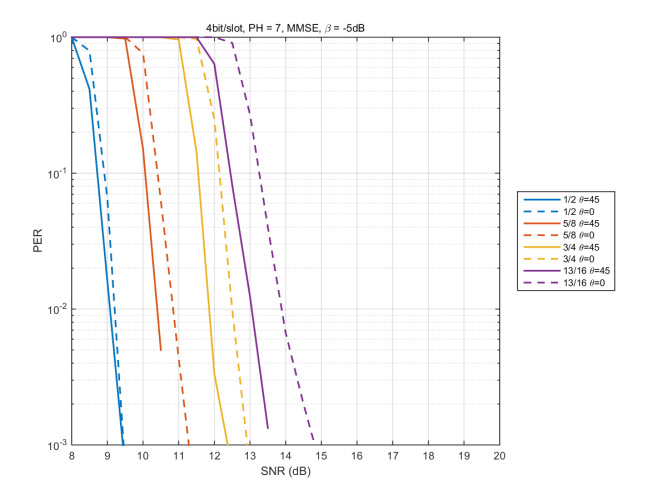 (QPSK, QPSK)
Slide 16
Yutaka Murakami, Panasonic
July 2016
Comparison between Precoding and no precoding (b=-5dB)
ML
MMSE
ZF
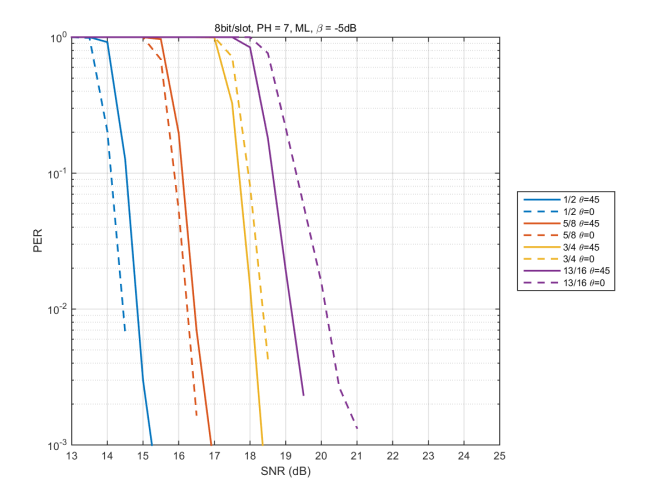 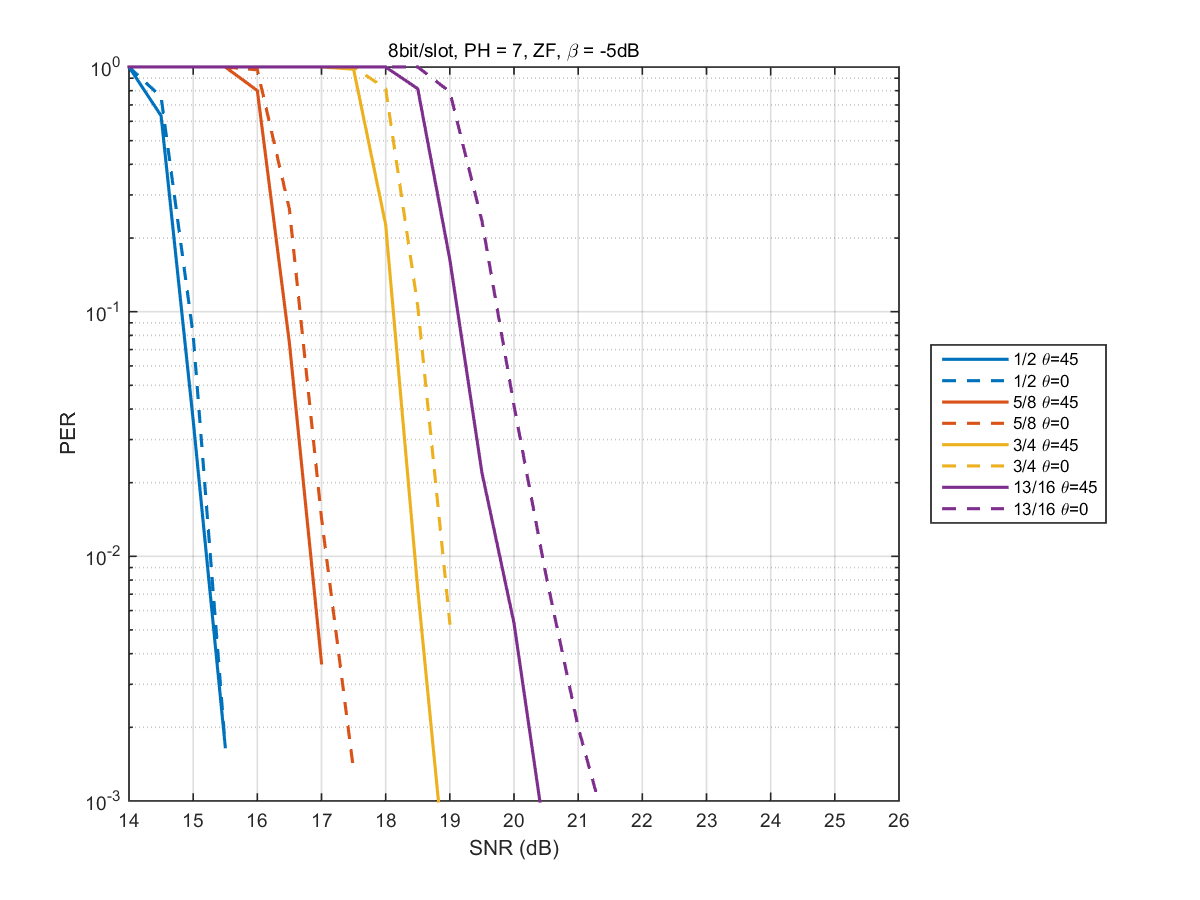 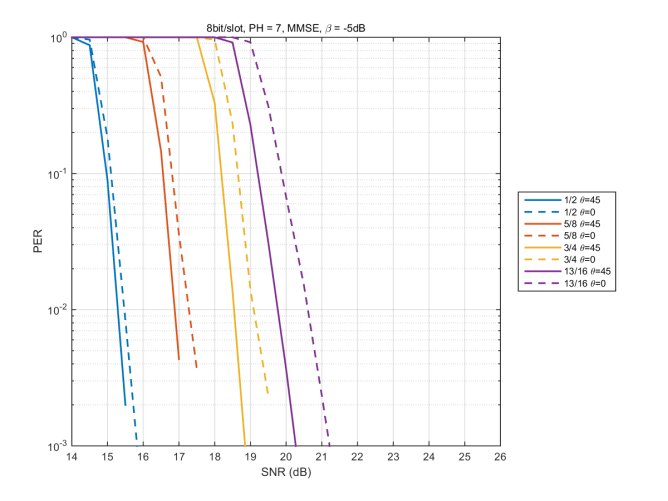 (16QAM, 16QAM)
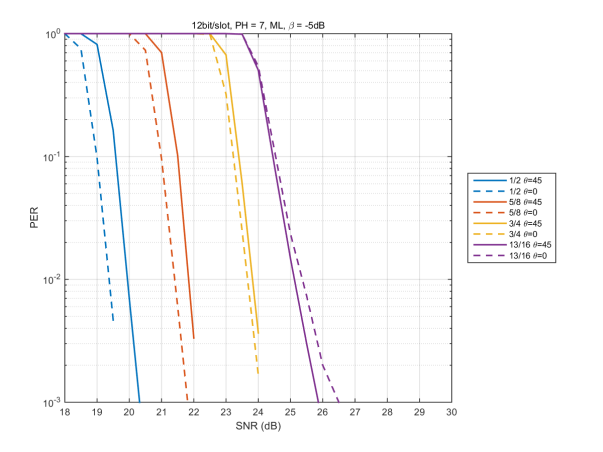 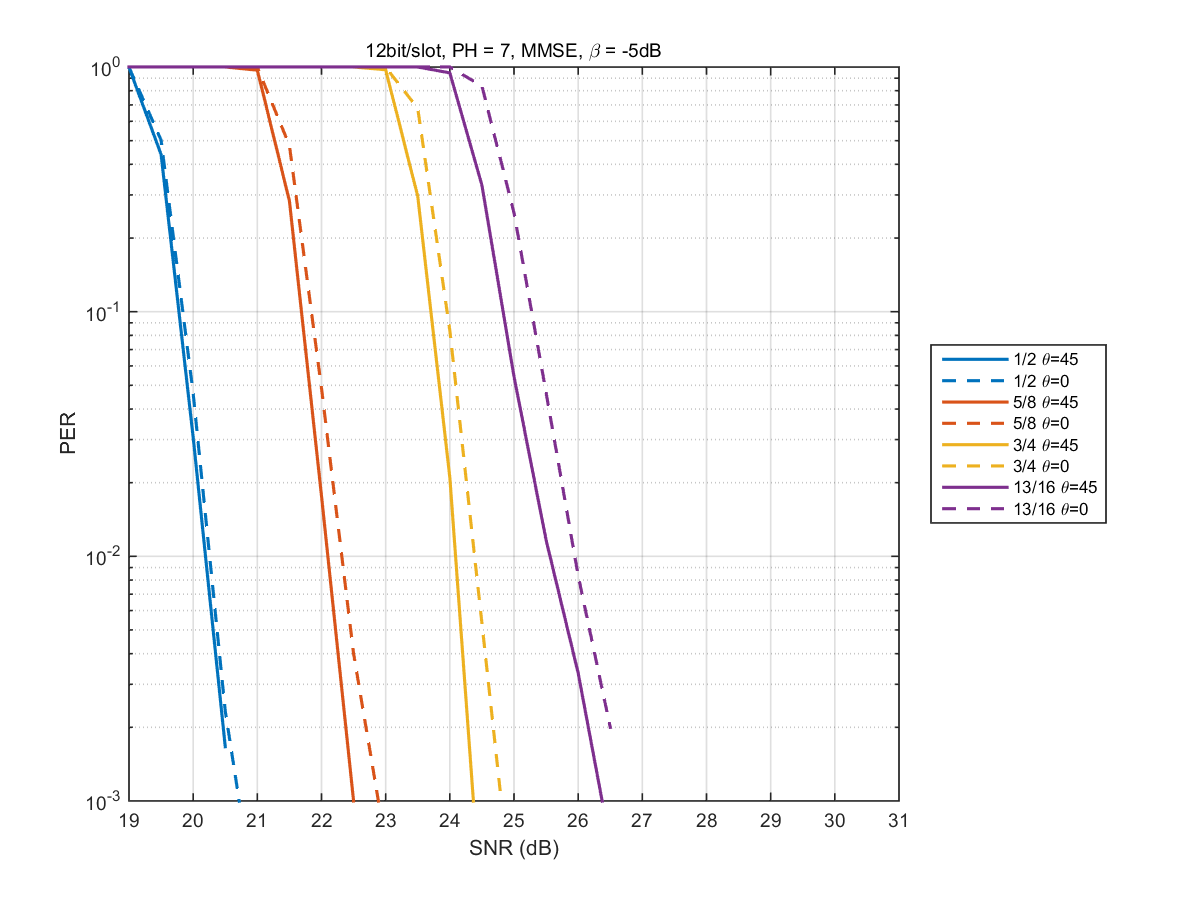 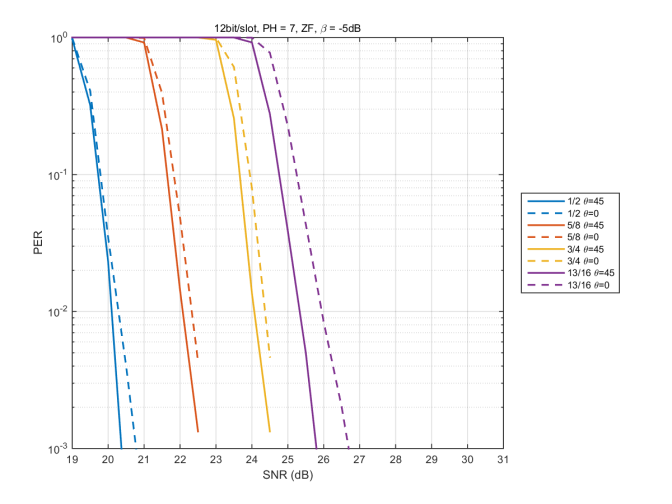 (64QAM, 64QAM)
Slide 17
Yutaka Murakami, Panasonic
July 2016
Comparison between Precoding and no precoding (b=-10dB)
MMSE
ML
ZF
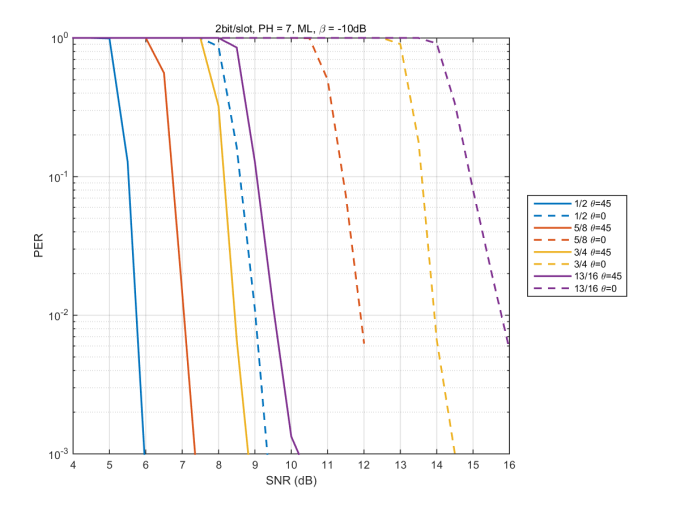 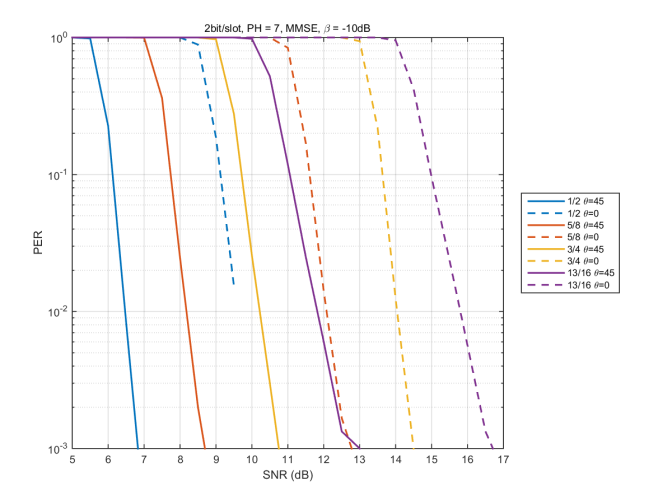 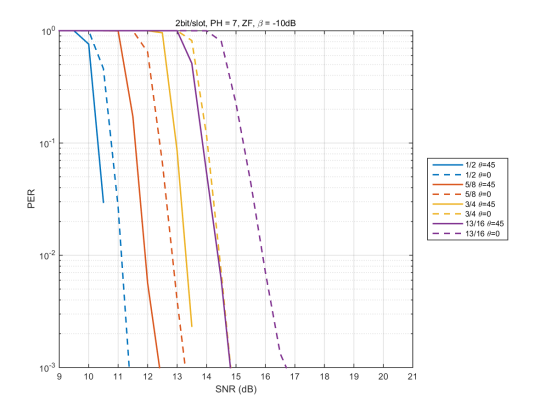 (BPSK, BPSK)
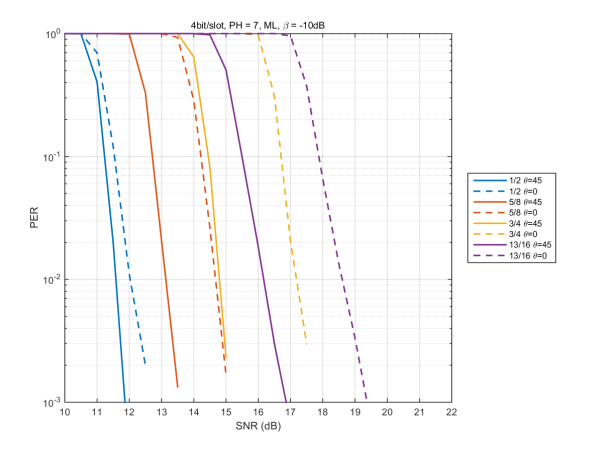 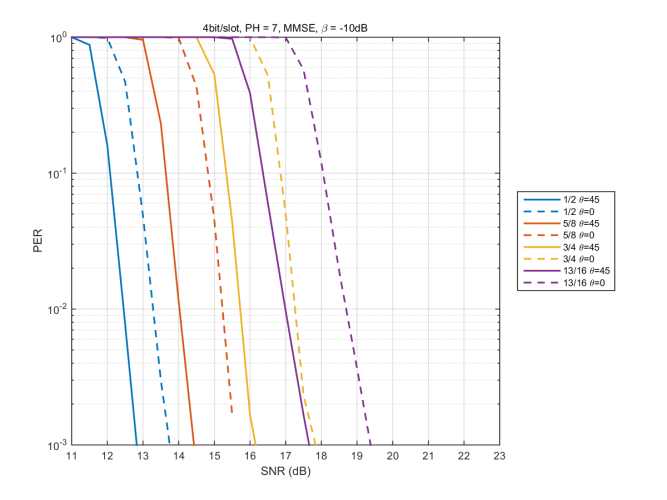 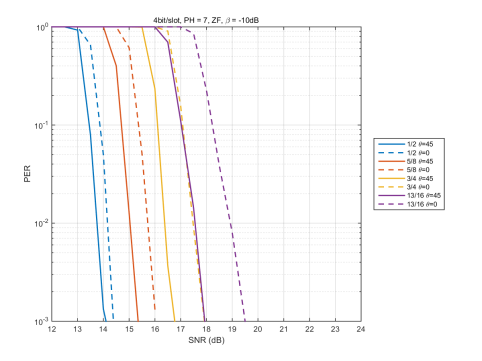 (QPSK, QPSK)
Slide 18
Yutaka Murakami, Panasonic
July 2016
Comparison between Precoding and no precoding (b=-10dB)
ML
MMSE
ZF
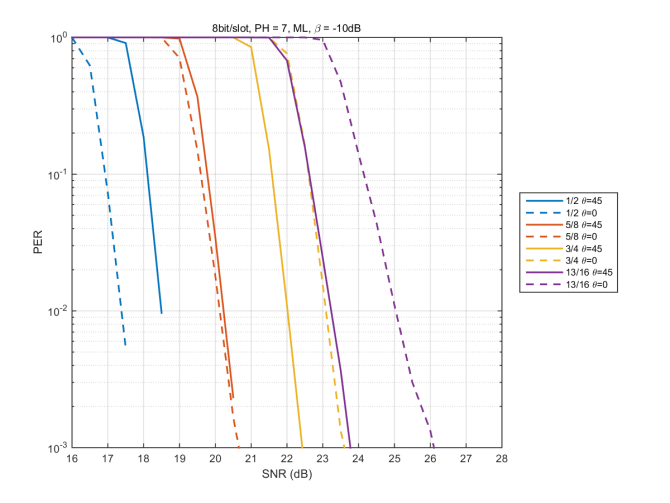 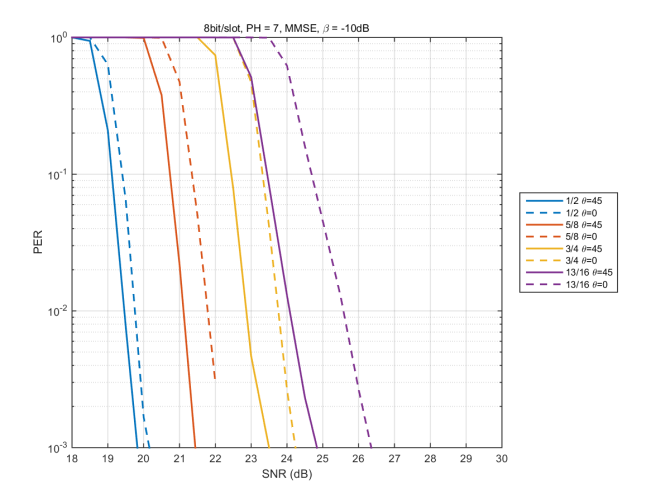 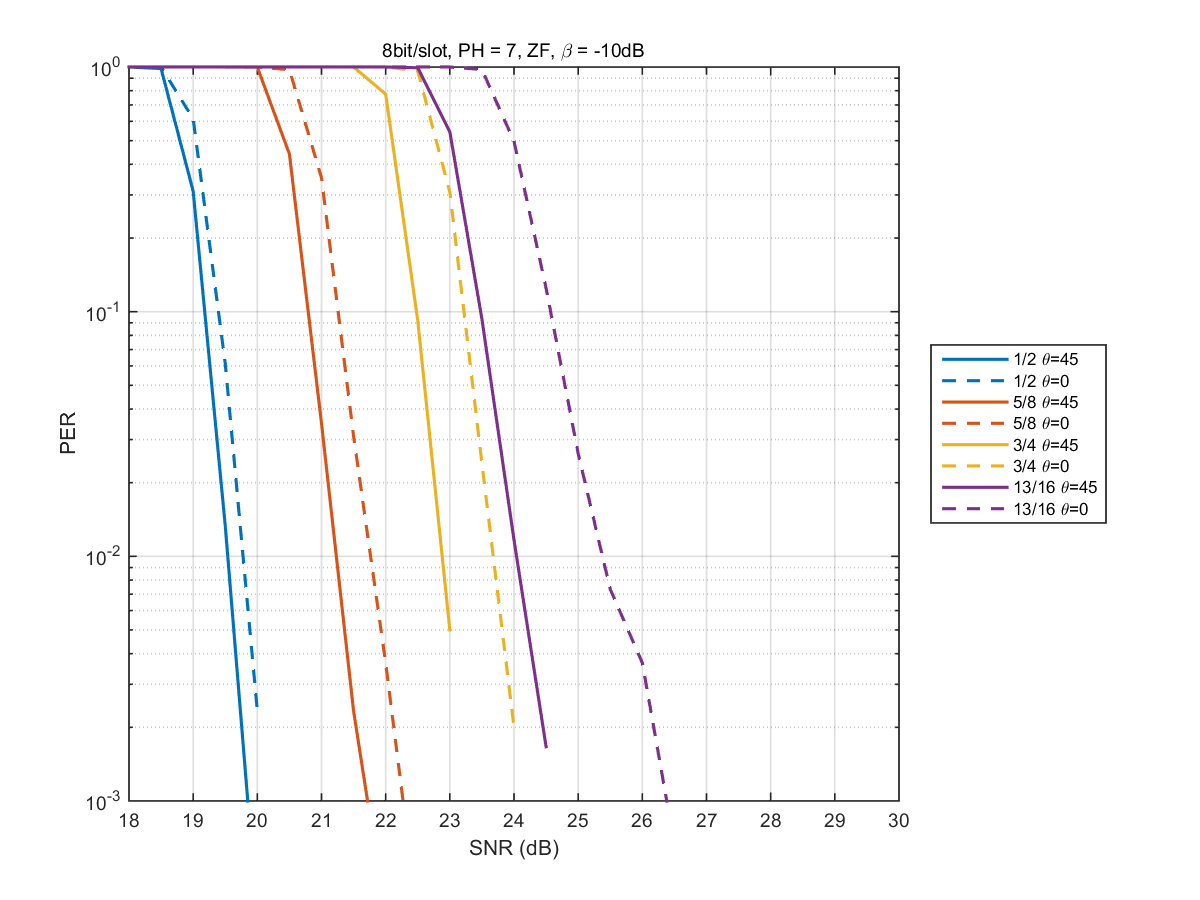 (16QAM, 16QAM)
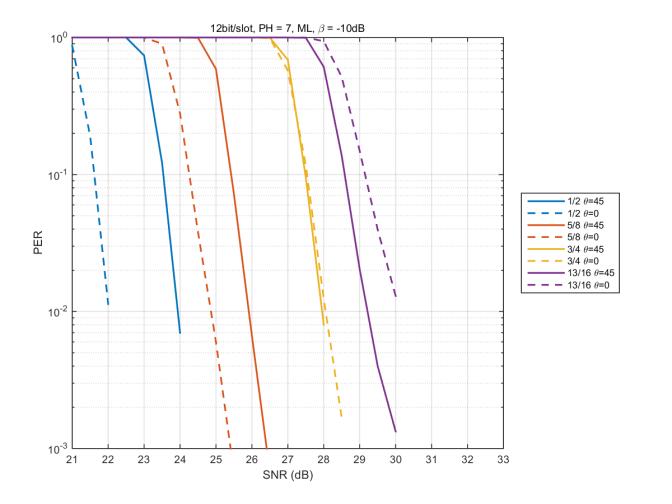 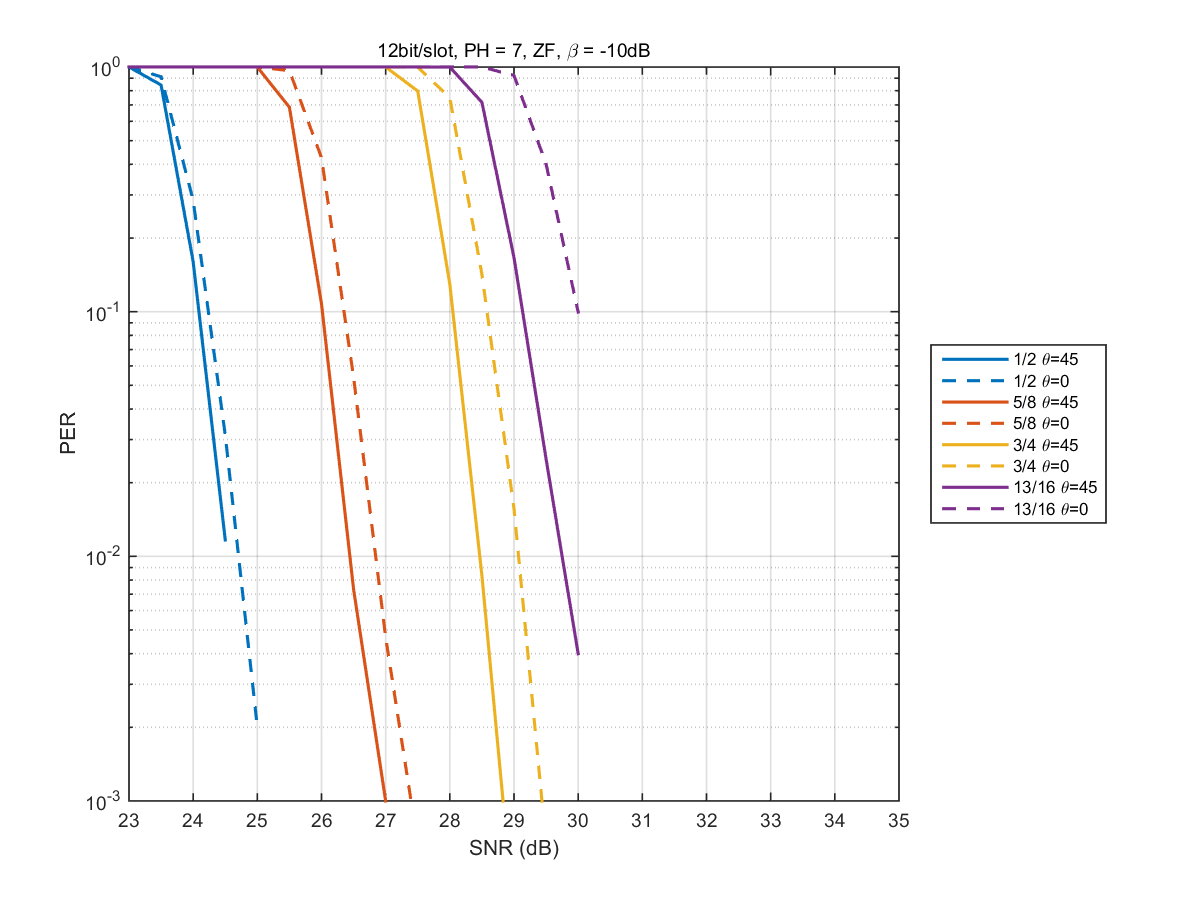 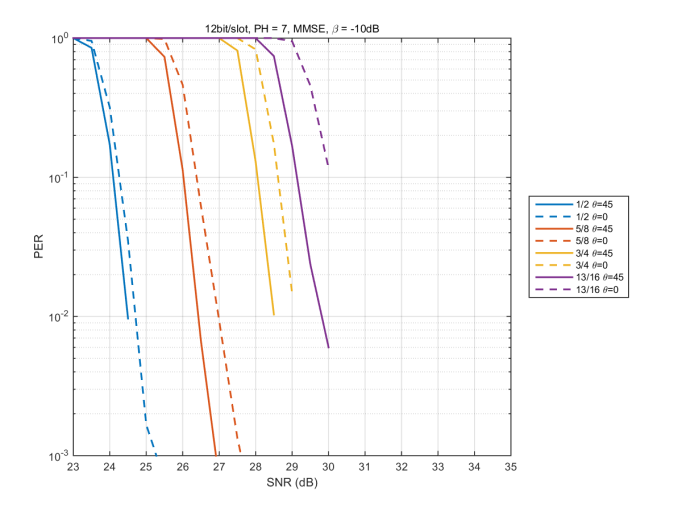 (64QAM, 64QAM)
Slide 19
Yutaka Murakami, Panasonic
July 2016
Remark
In unequal power case:
When using MMSE and ZF, performance with precoding (+PH) is better than that with no precoding.
When using ML, performance with precoding (+PH) is better than that with no precoding except for low coding rate in (16QAM,16QAM) and (64QAM,64QAM) 

When using vertical encoding, precoding + PH has advantage in unequal power case except for specific case as mentioned above. 

Regarding simulation results, when using horizontal encoding, in order to employ 1 MCS for all spatial streams, introducing precoding is worthy.
Slide 20
Yutaka Murakami, Panasonic
July 2016
Summary
Precoding + PH has advantage at unequal power case, compared with no precoding with PH. Therefore, introducing precoding is worthy.
Slide 21
Yutaka Murakami, Panasonic
July 2016
Straw poll
Do you agree to modify the following in clause 6.1 of the SFD:
“For EDMG OFDM mode, the 11ay specification shall define SU EDMG PPDU transmission with and without phase hopping. An EDMG STA may support transmission and reception of SU EDMG PPDU with phase hopping. In this mechanism, the following apply:

    - Precoding may be used
    - The period of phase hopping is TBD.”
Slide 22
Yutaka Murakami, Panasonic
July 2016
References
11-15-0334-01-ng60-mimo-framework
11-16-0669-01-00ay-open-loop-spatial-multiplexing-with-phase-hopping-for-11ay
11-16-0388-00-00ay-performance-analysis-of-open-loop-su-mimo-receivers-for-ieee-802-11ay
Slide 23
Yutaka Murakami, Panasonic
July 2016
Appendix
Slide 24
Yutaka Murakami, Panasonic
July 2016
Simulation Conditions
MIMO                    : 2x2 OLSM + precoding with PH/without PH
                                  Period of PH is 7*.
Modulation set    : (BPSK,BPSK),(QPSK,QPSK),
                                  (16QAM,16QAM)(64QAM,64QAM)
Channel model     : LOS model #1
                                  a=-3dB, -5dB, -10dB
                                   (Power attenuation coefficient of cross-link terms)
FEC                          : 11ad LDPC codes (Codeword size=672 bits)
Detection               : ML (Maximum Likelihood)
                                    ZF (Zero Forcing)  
                                                                                                            MMSE (Minimum Mean Square Error)
*Equation for precoding with PH is expressed as
Slide 25
Yutaka Murakami, Panasonic
July 2016
(BPSK,BPSK),(QPSK,QPSK)
Slide 26
Yutaka Murakami, Panasonic
July 2016
Comparison between PH and no PH (R=1/2)
a=-5dB
a=-10dB
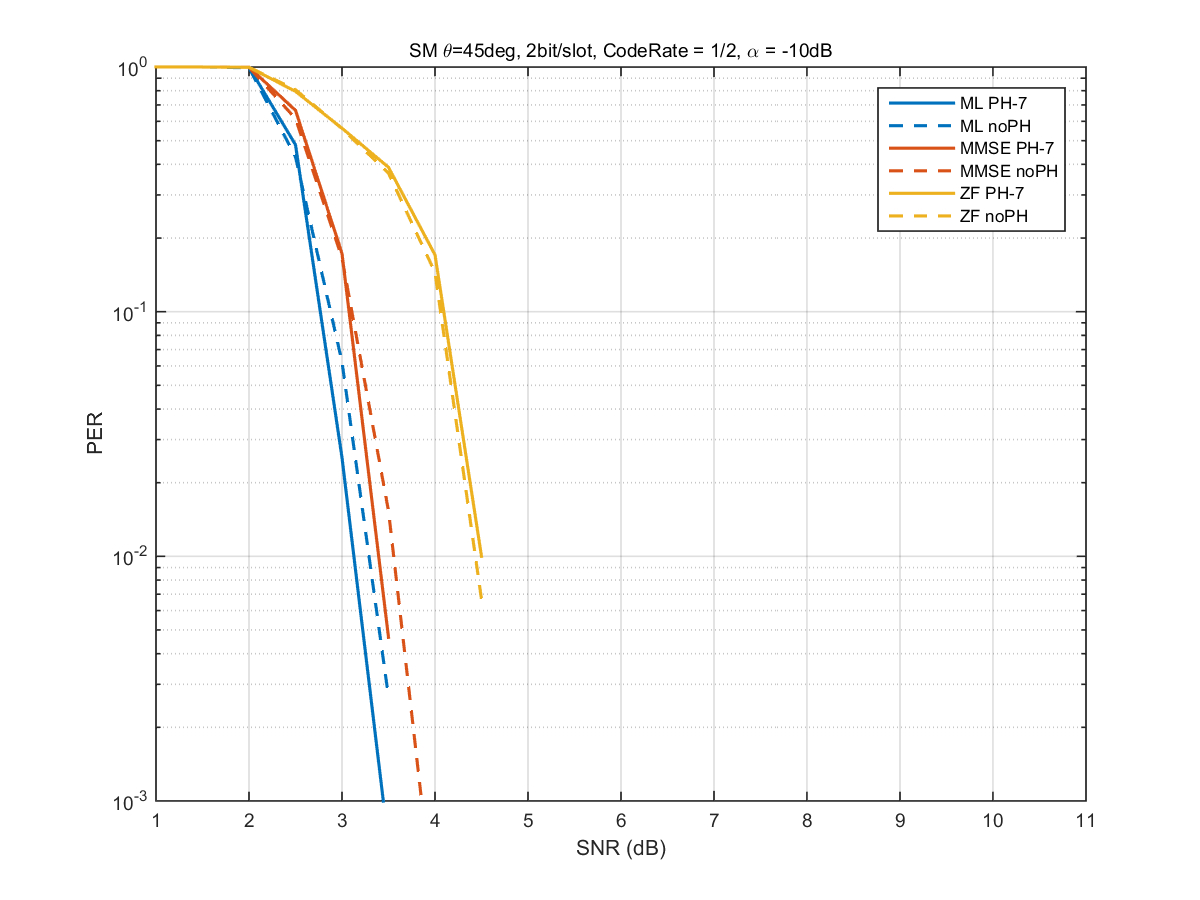 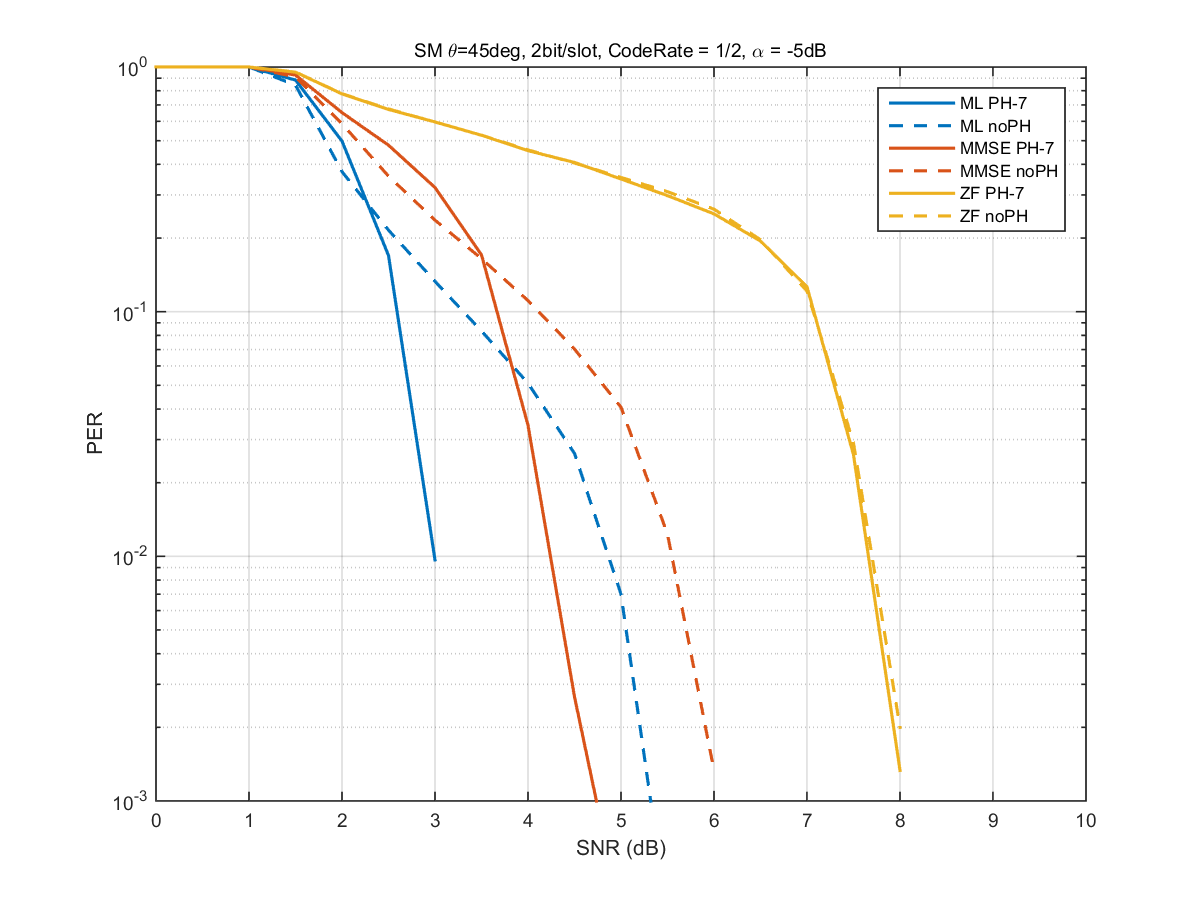 (BPSK, BPSK)
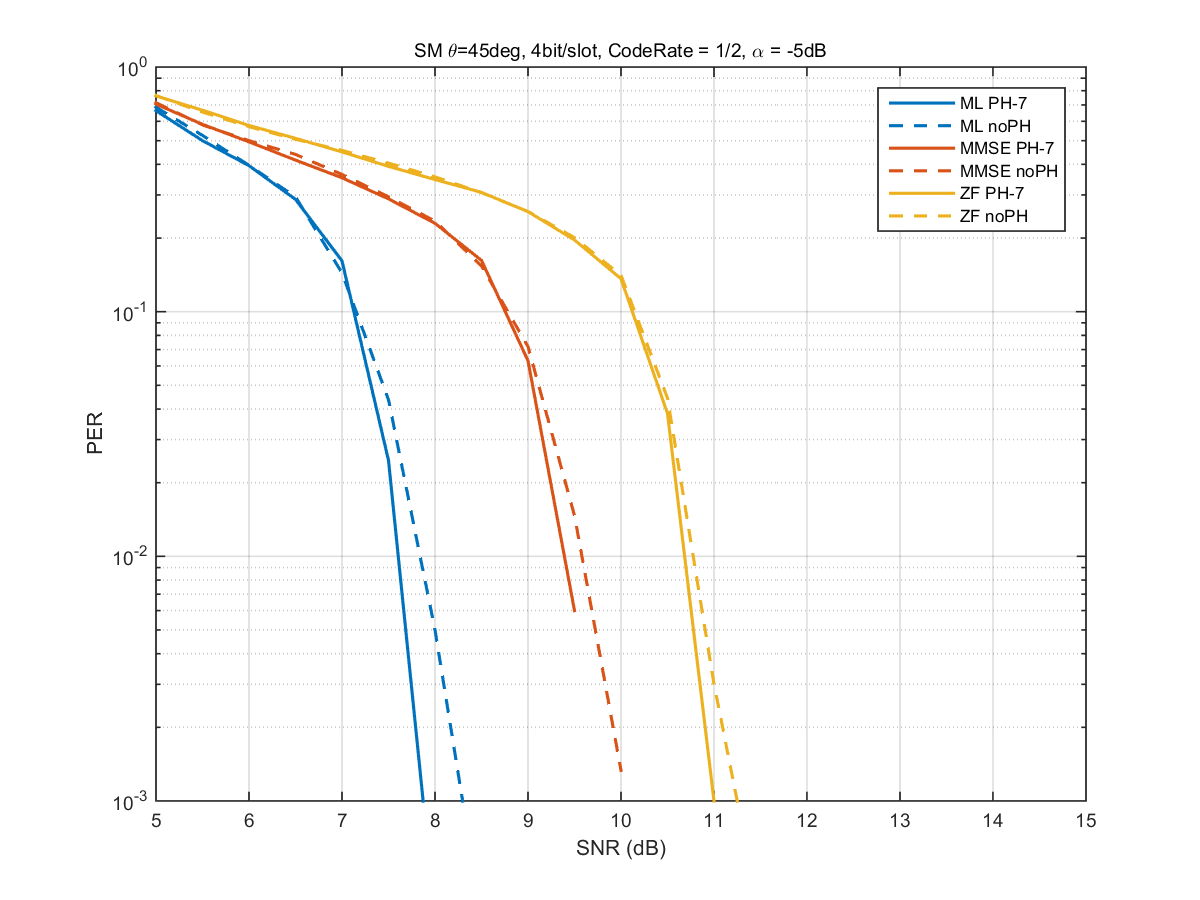 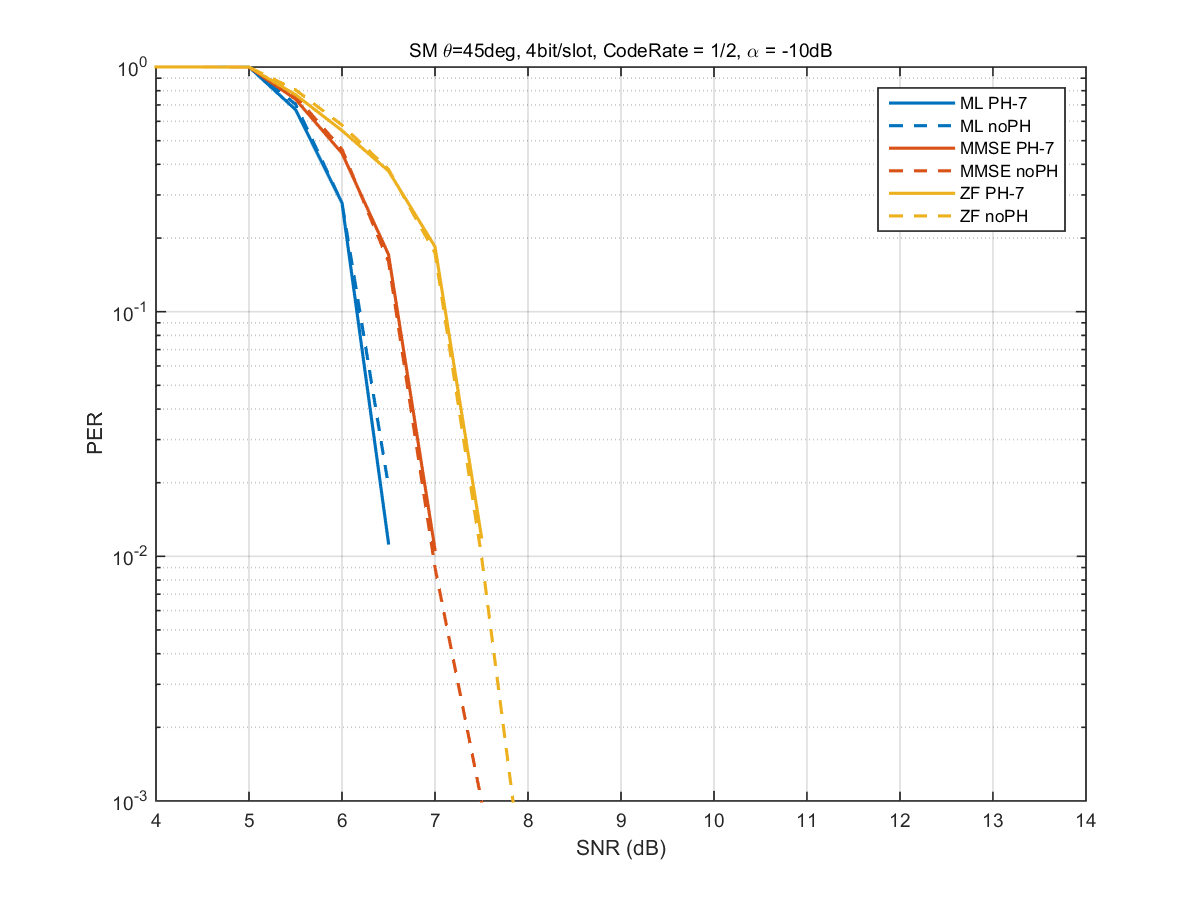 (QPSK, QPSK)
- In (BPSK,BPSK), PH has gain, compared with no PH when using ML and MMSE.
Slide 27
Yutaka Murakami, Panasonic
July 2016
Comparison between PH and no PH (R=5/8)
a=-5dB
a=-10dB
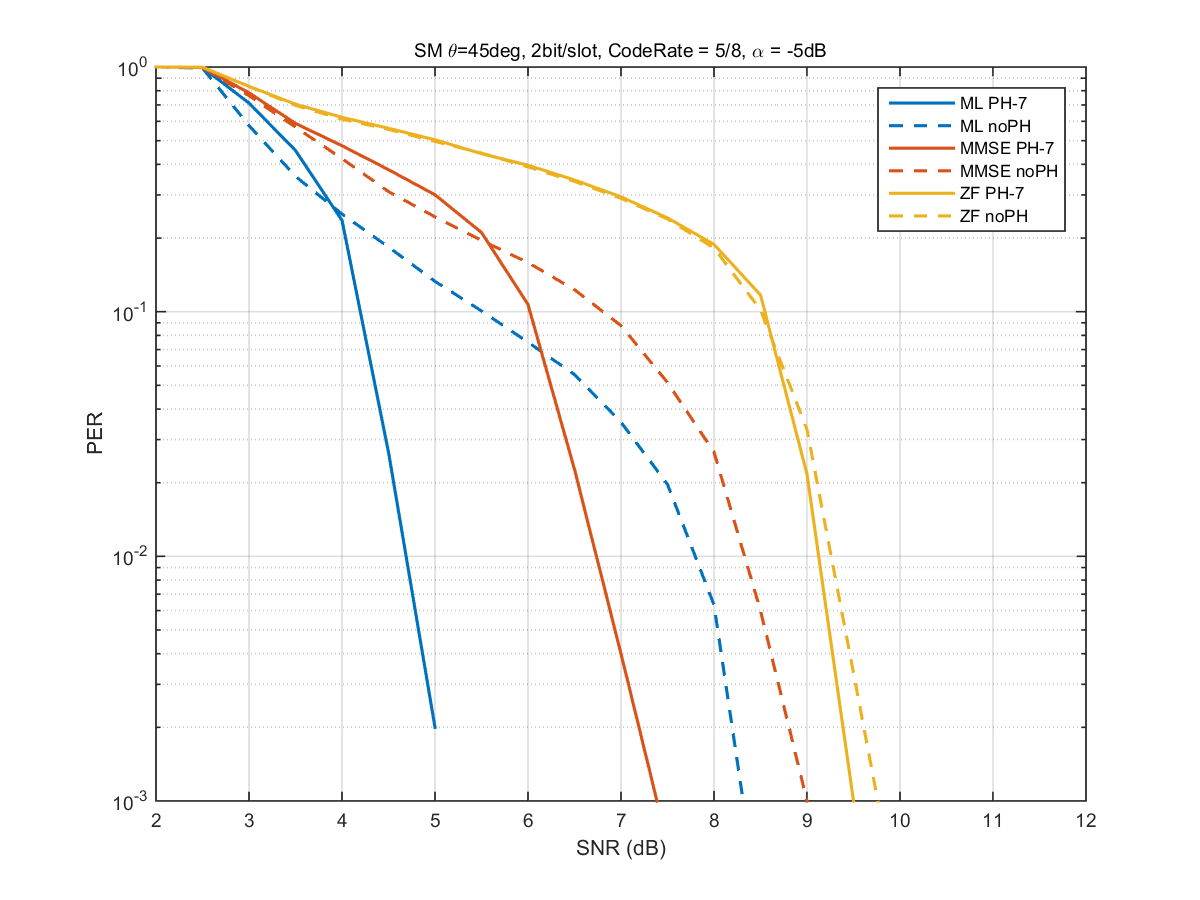 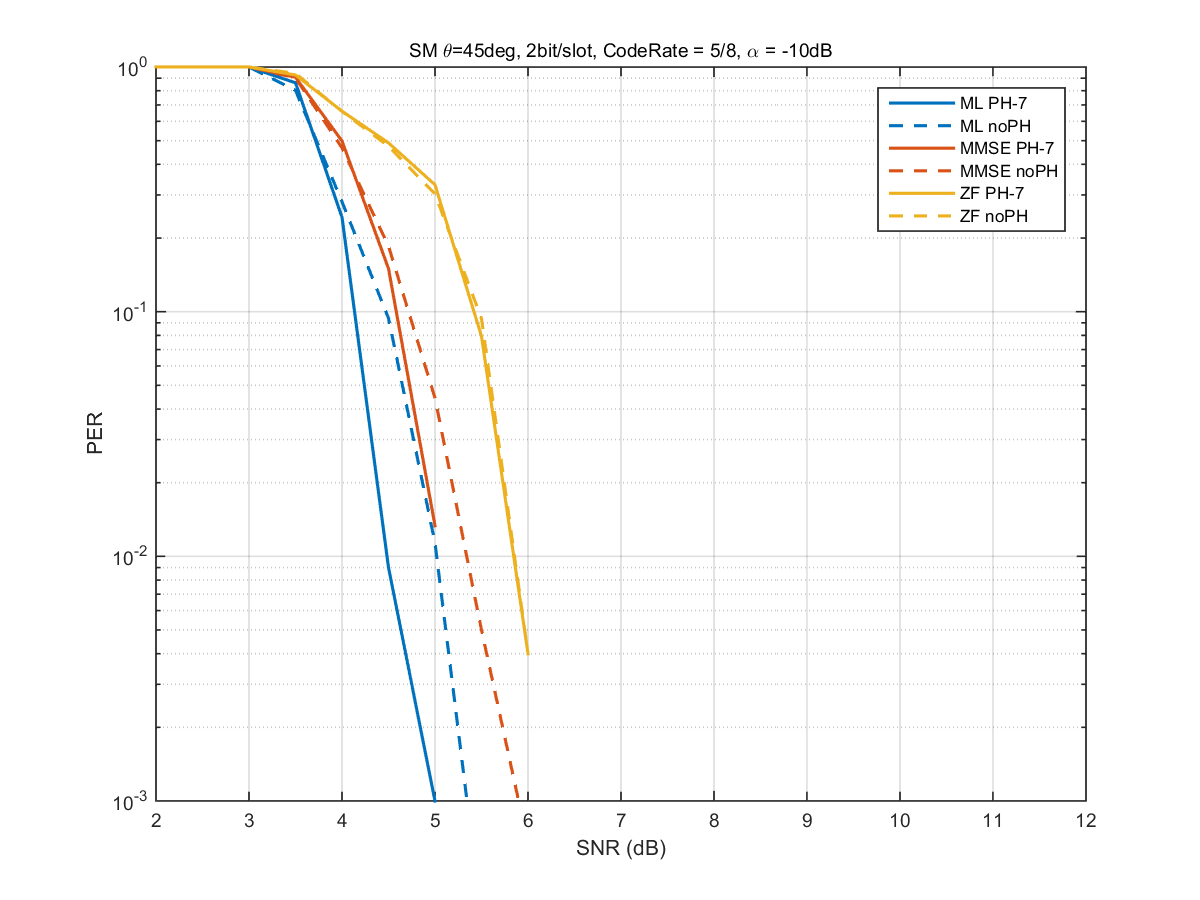 (BPSK, BPSK)
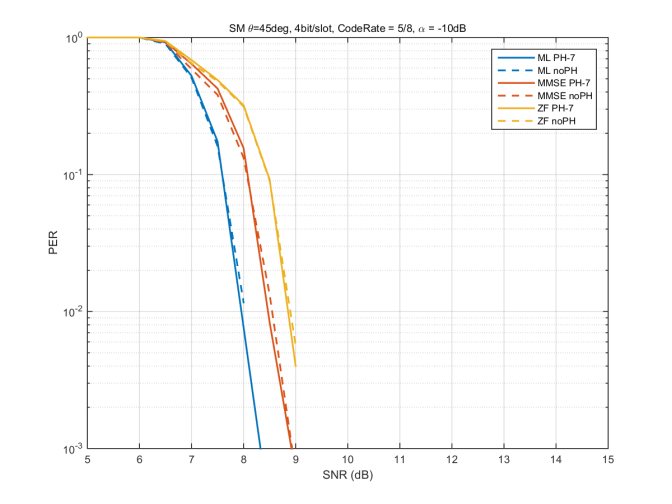 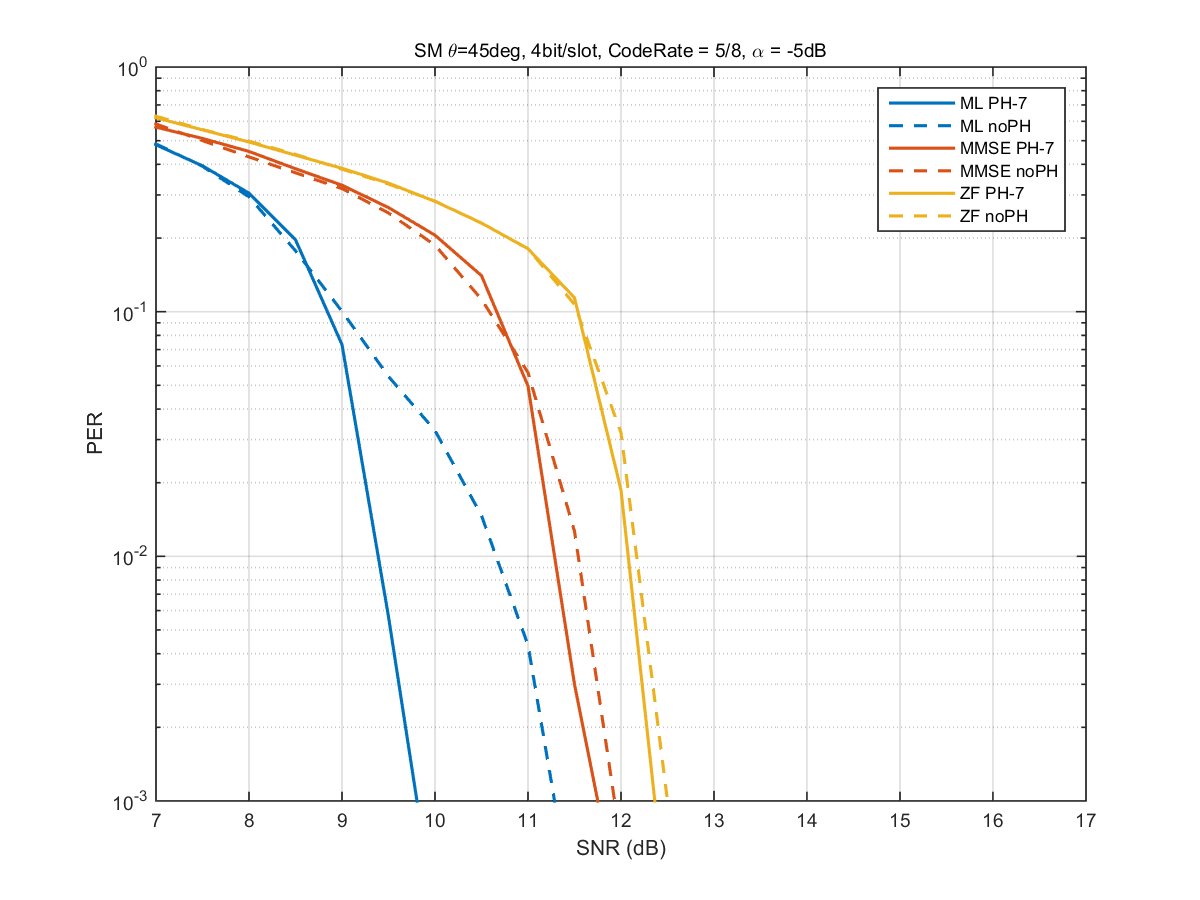 (QPSK, QPSK)
Slide 28
Yutaka Murakami, Panasonic
July 2016
Comparison between PH and no PH (R=3/4)
a=-5dB
a=-10dB
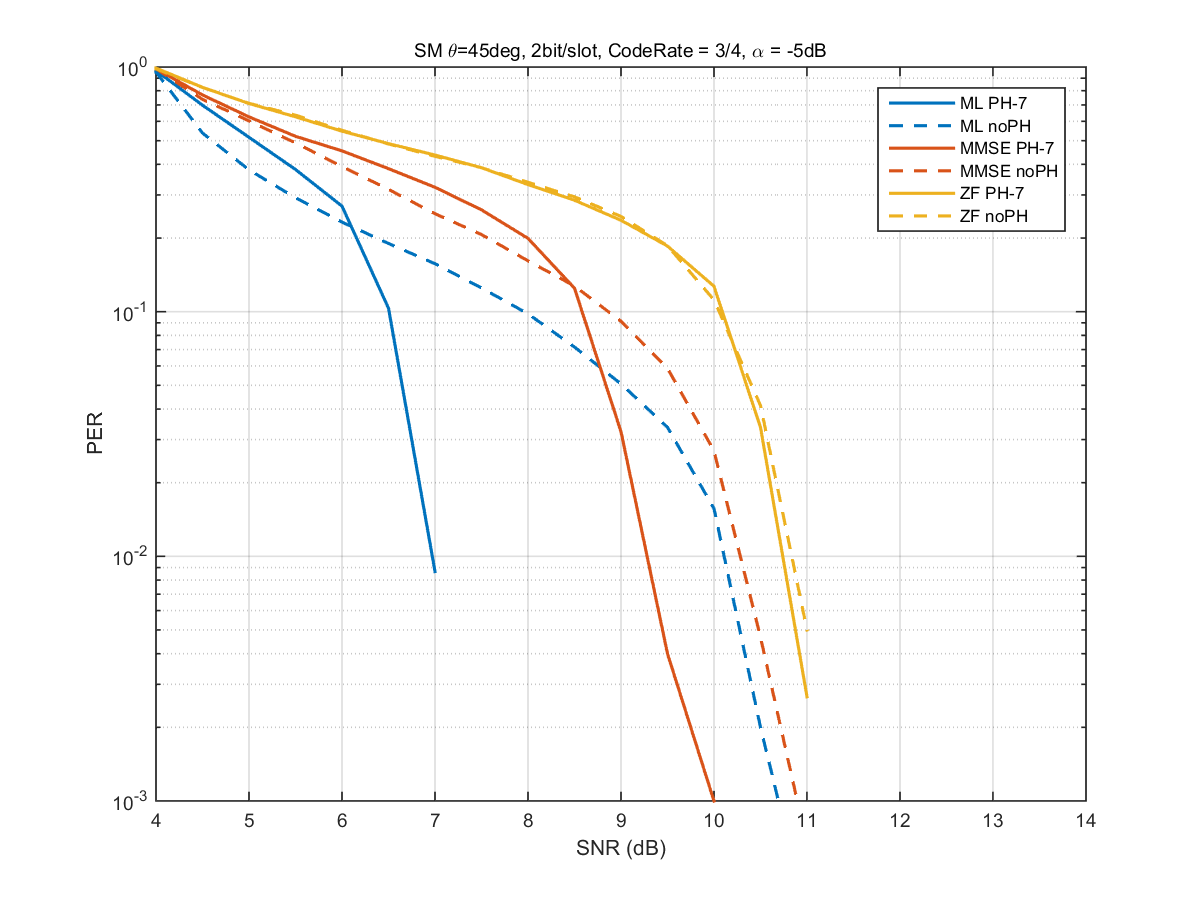 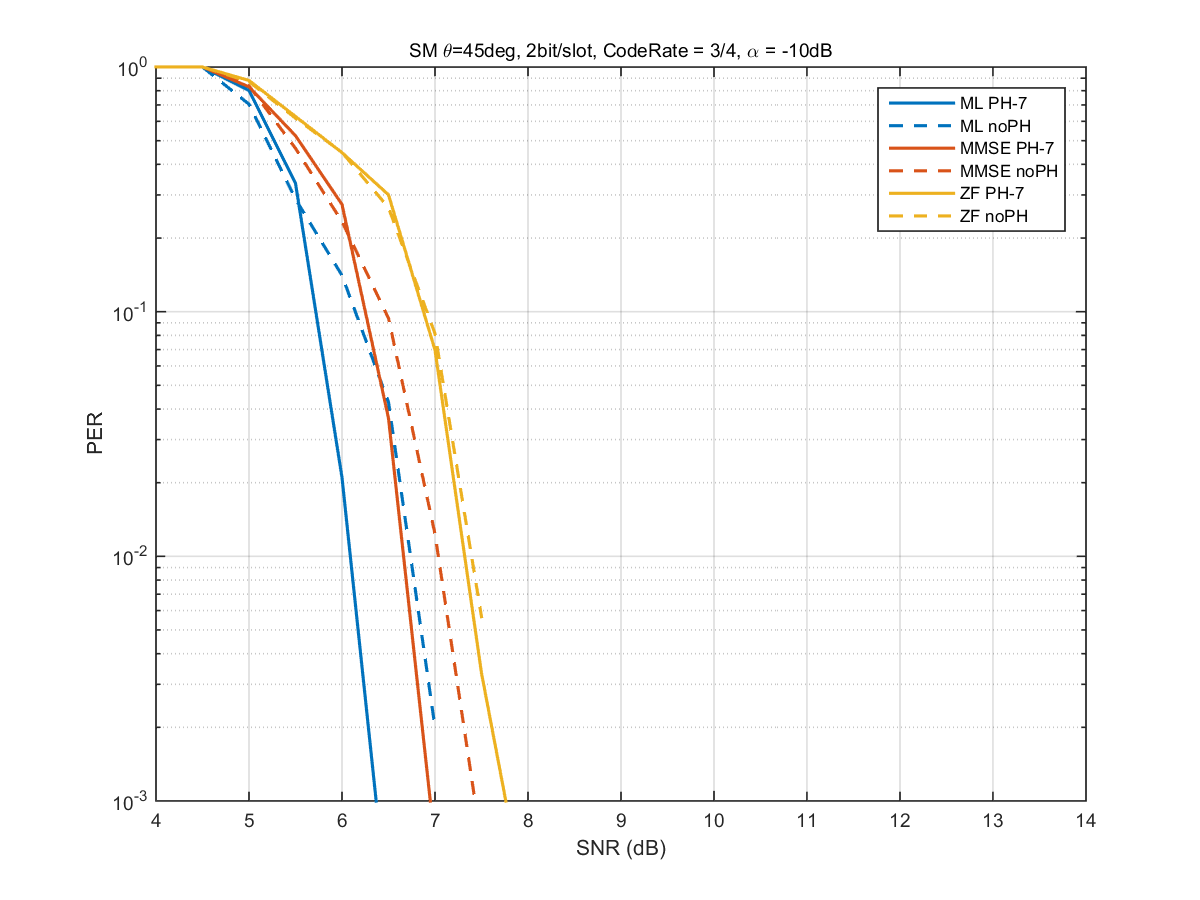 (BPSK, BPSK)
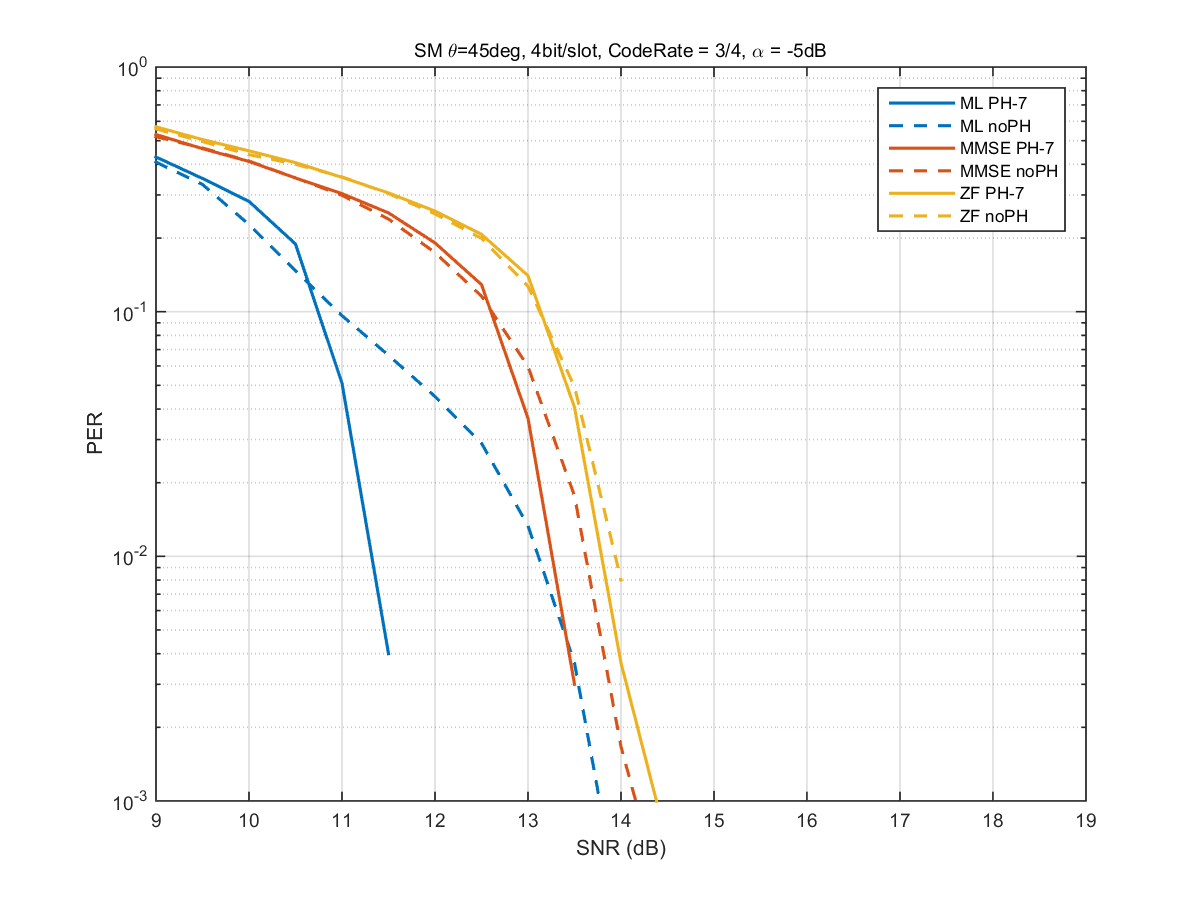 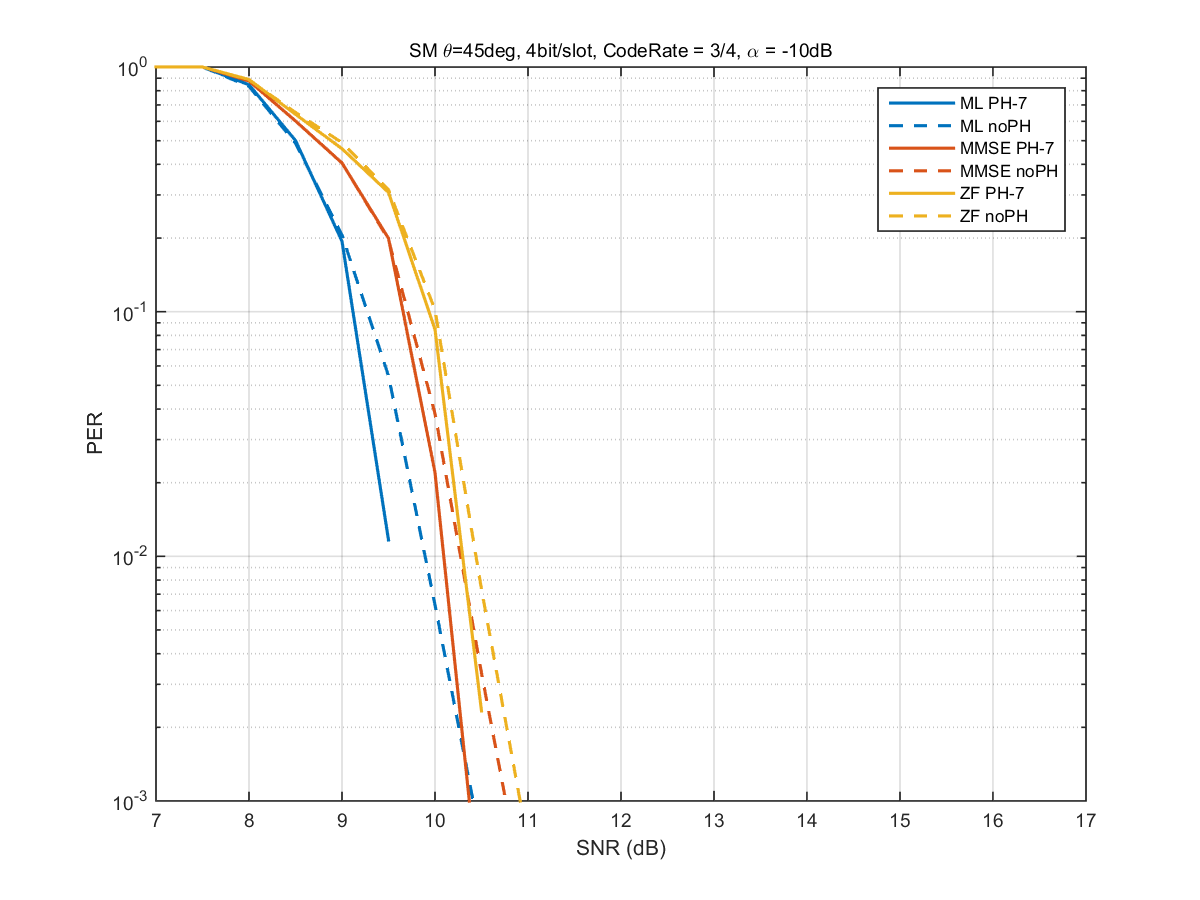 (QPSK, QPSK)
Slide 29
Yutaka Murakami, Panasonic
July 2016
Comparison between PH and no PH (R=13/16)
a=-5dB
a=-10dB
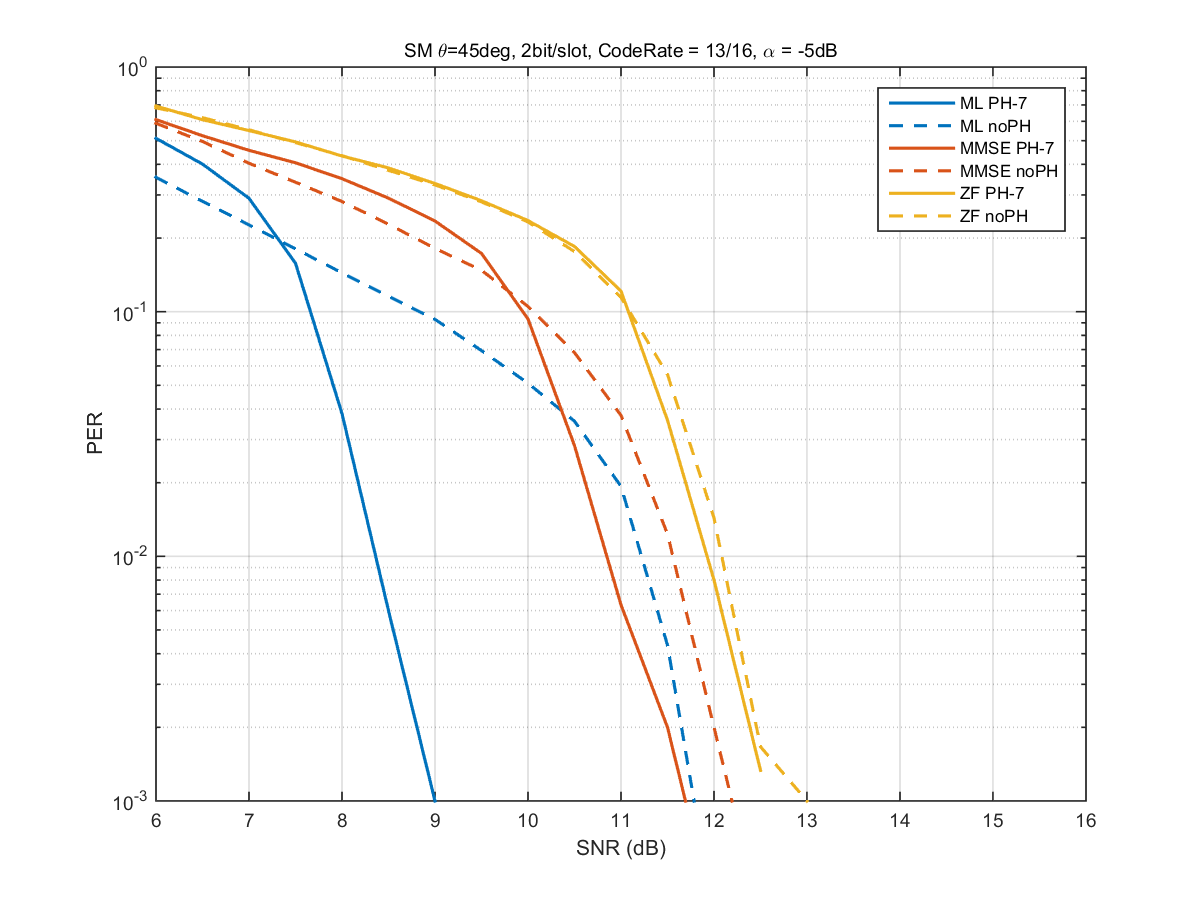 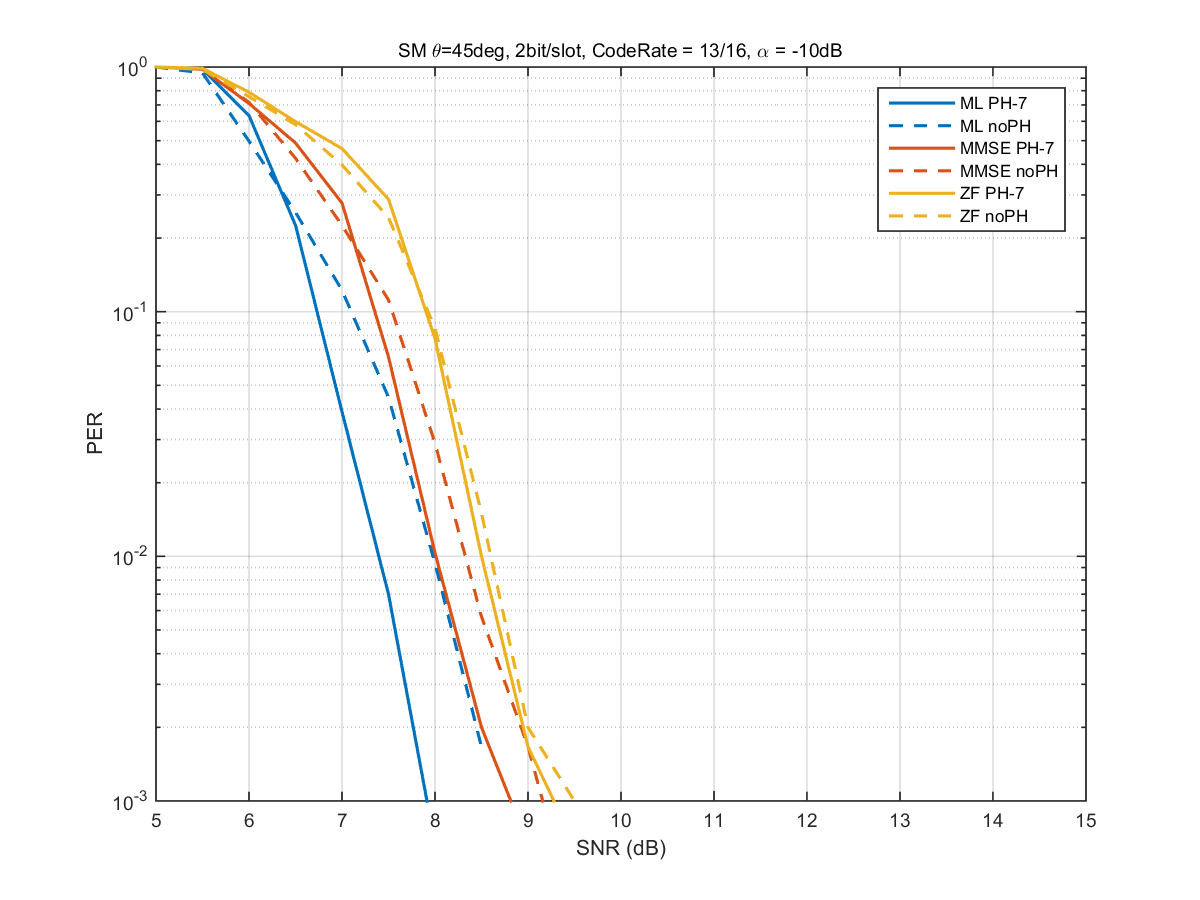 (BPSK, BPSK)
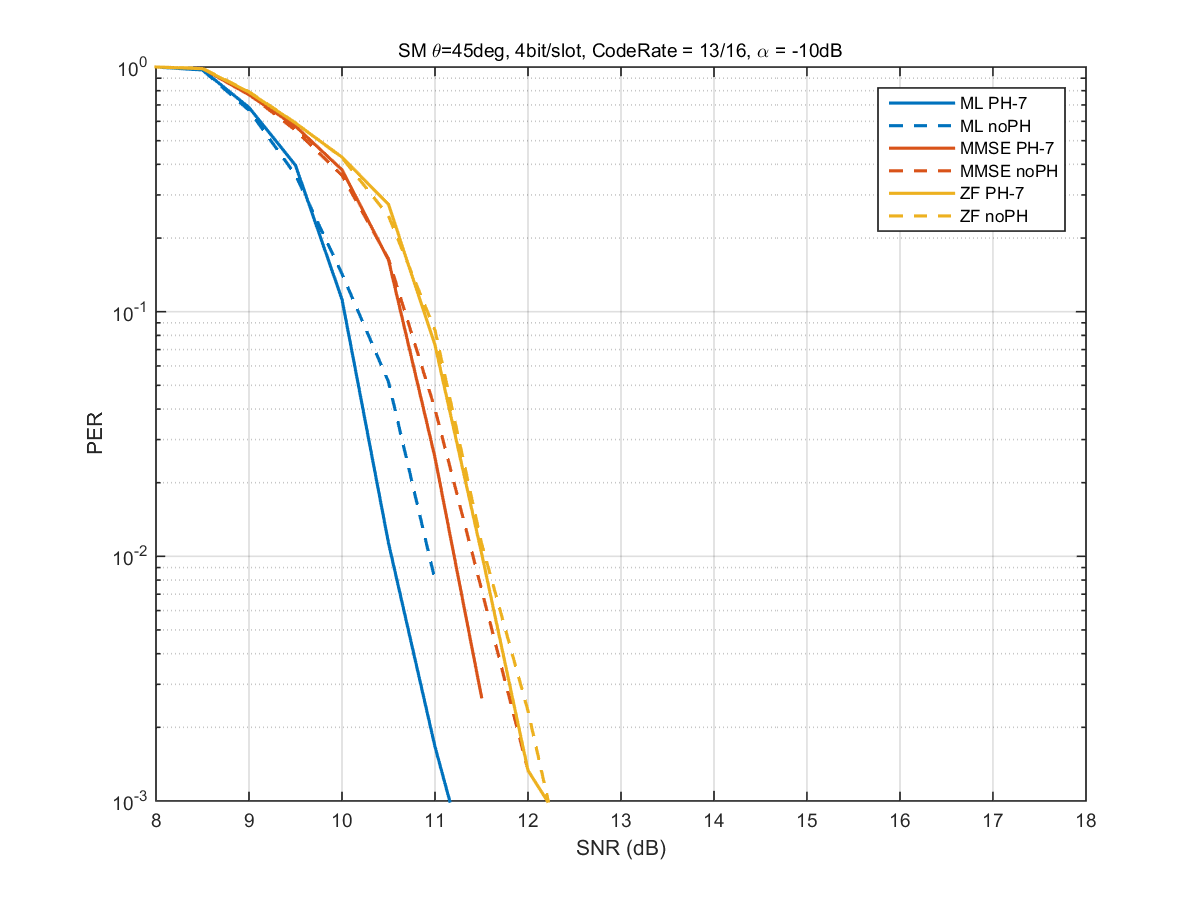 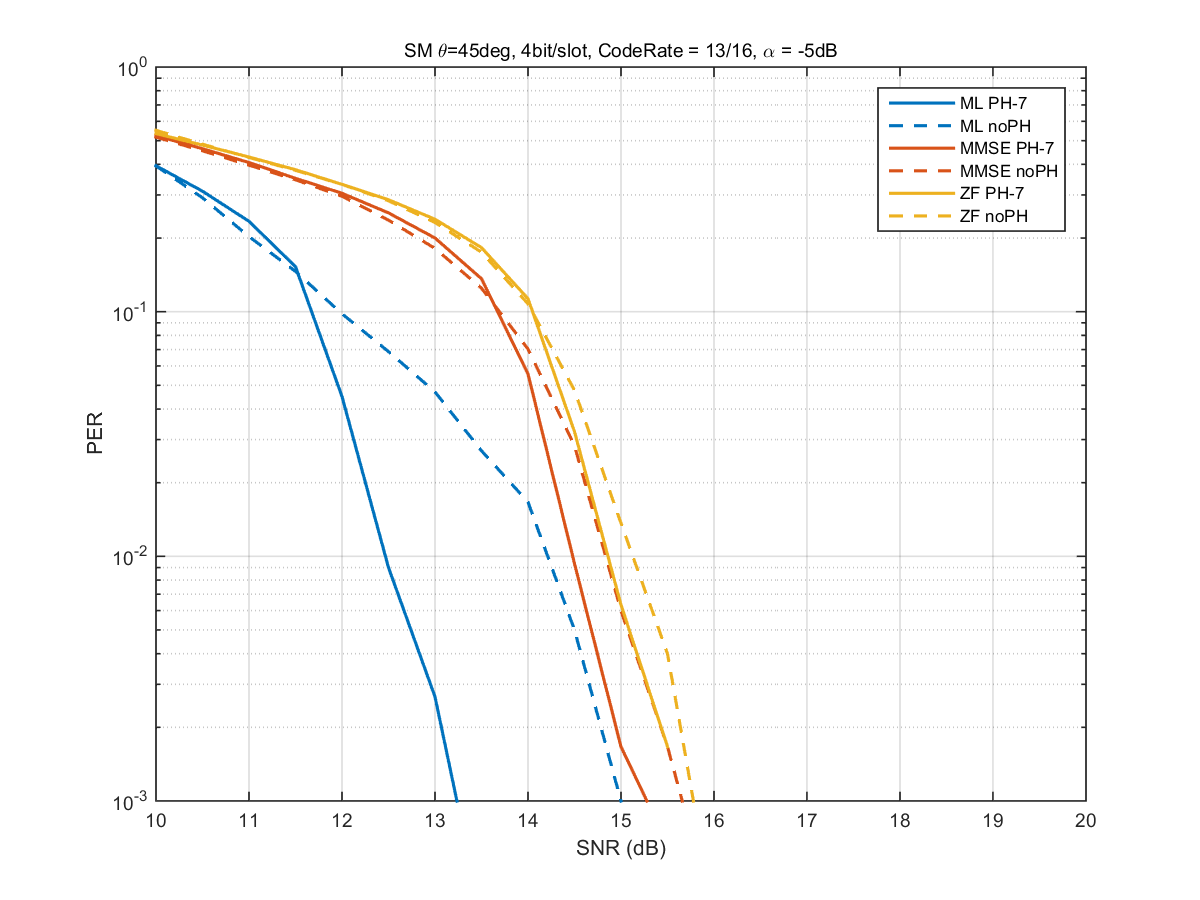 (QPSK, QPSK)
- PH has gain, compared with no PH when using ZF and MMSE and ML.
Slide 30
Yutaka Murakami, Panasonic
July 2016
(16QAM,16QAM),(64QAM,64QAM)
Slide 31
Yutaka Murakami, Panasonic
July 2016
Comparison between PH and no PH (R=1/2)
a=-5dB
a=-10dB
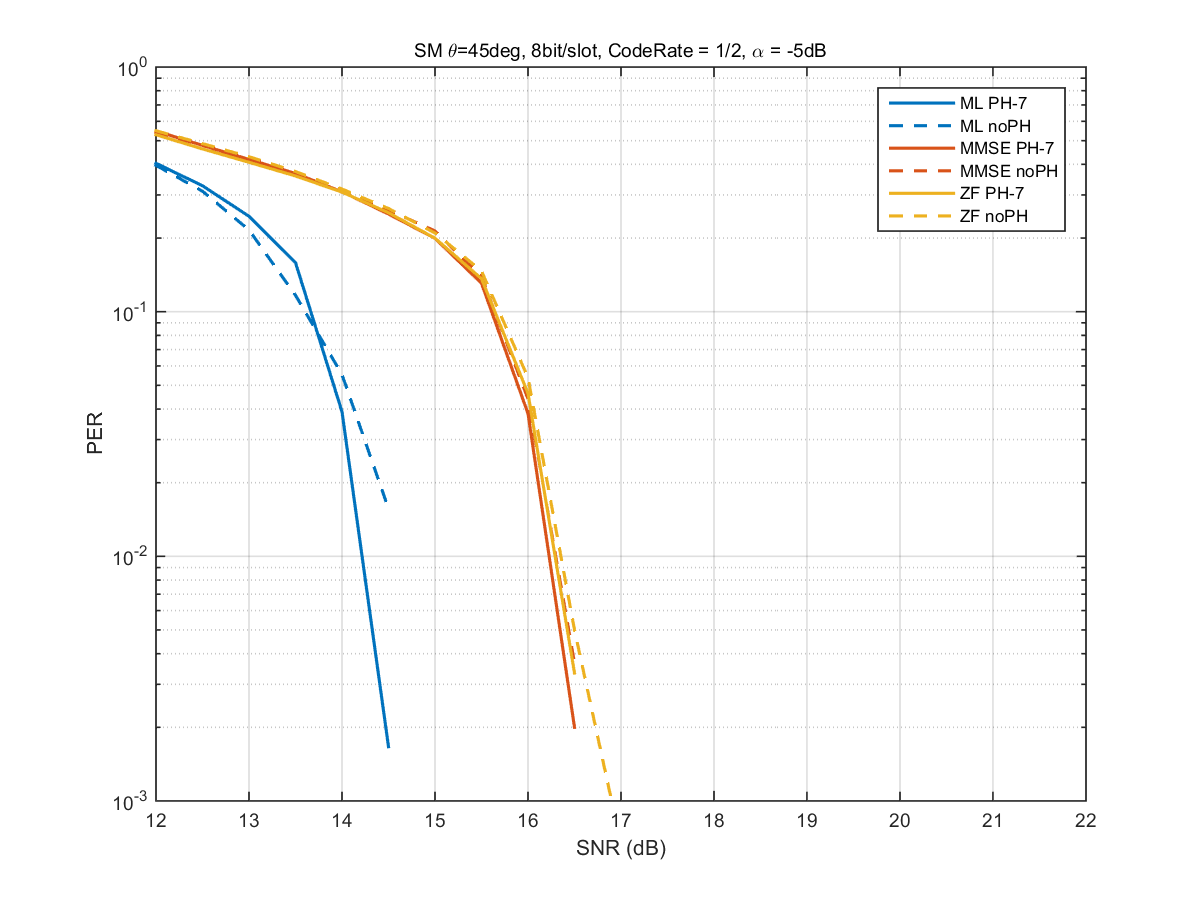 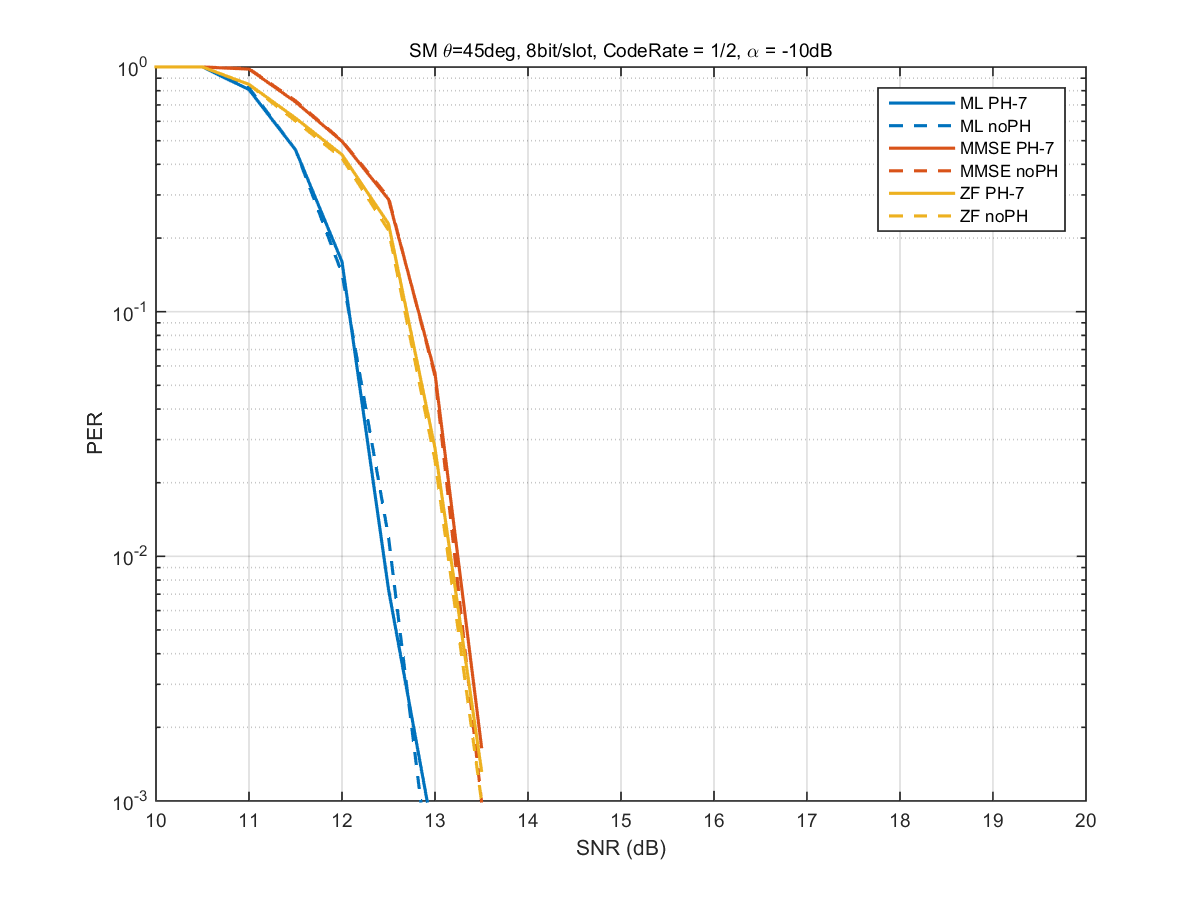 (16QAM, 16QAM)
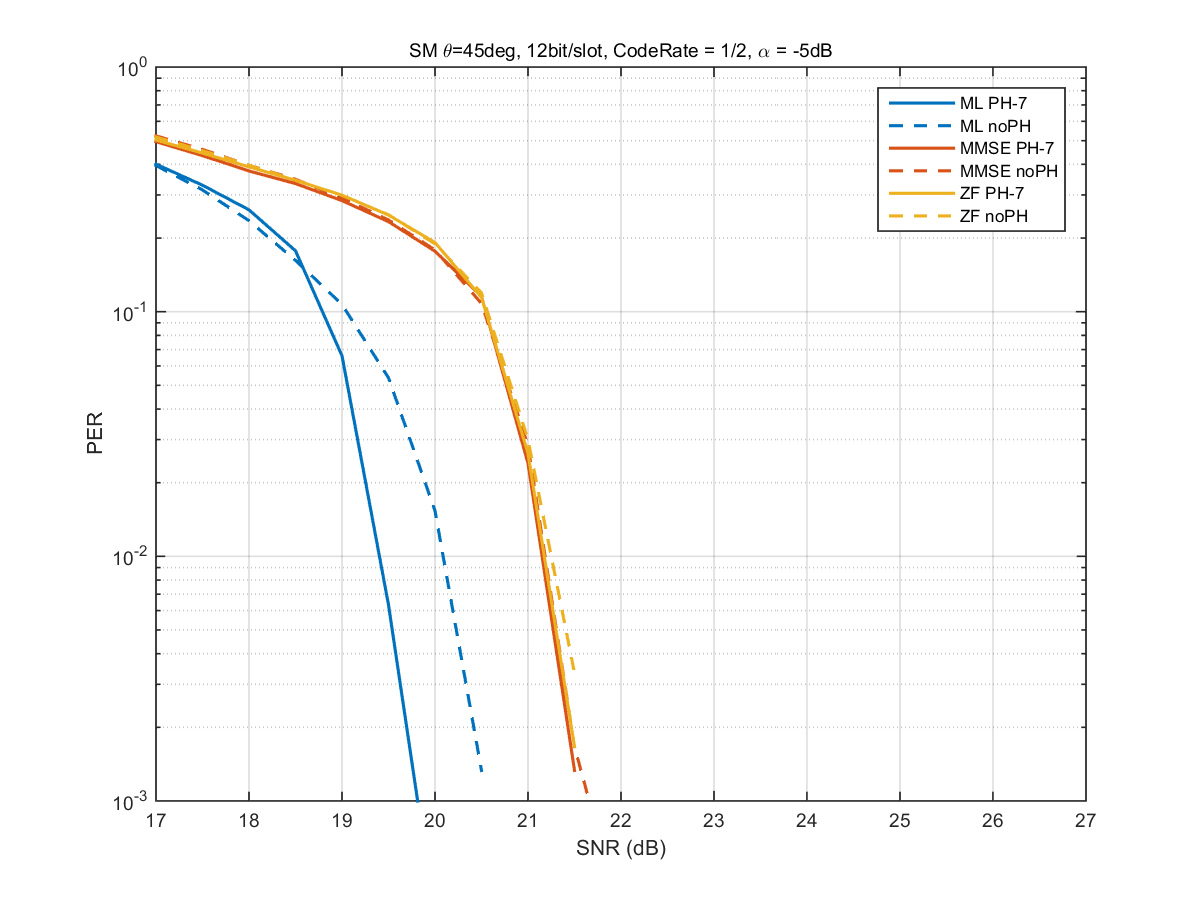 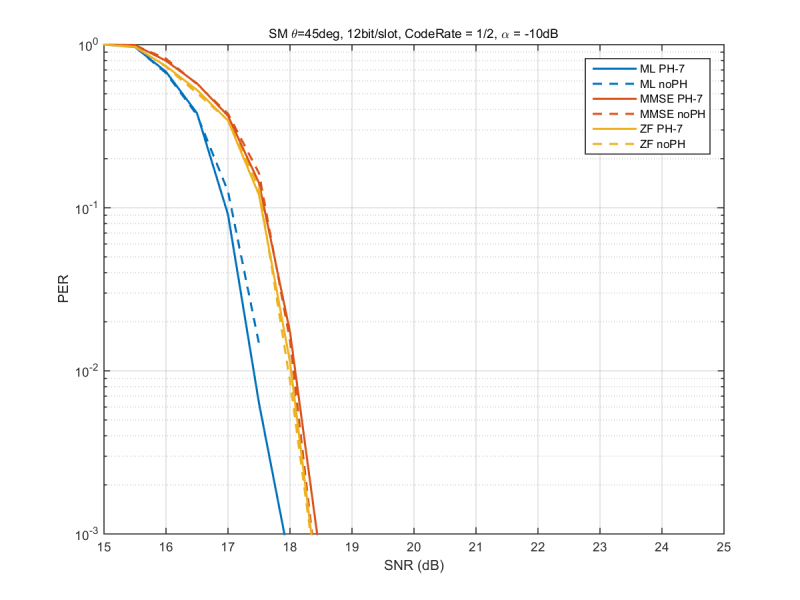 (64QAM, 64QAM)
Slide 32
Yutaka Murakami, Panasonic
July 2016
Comparison between PH and no PH (R=5/8)
a=-10dB
a=-5dB
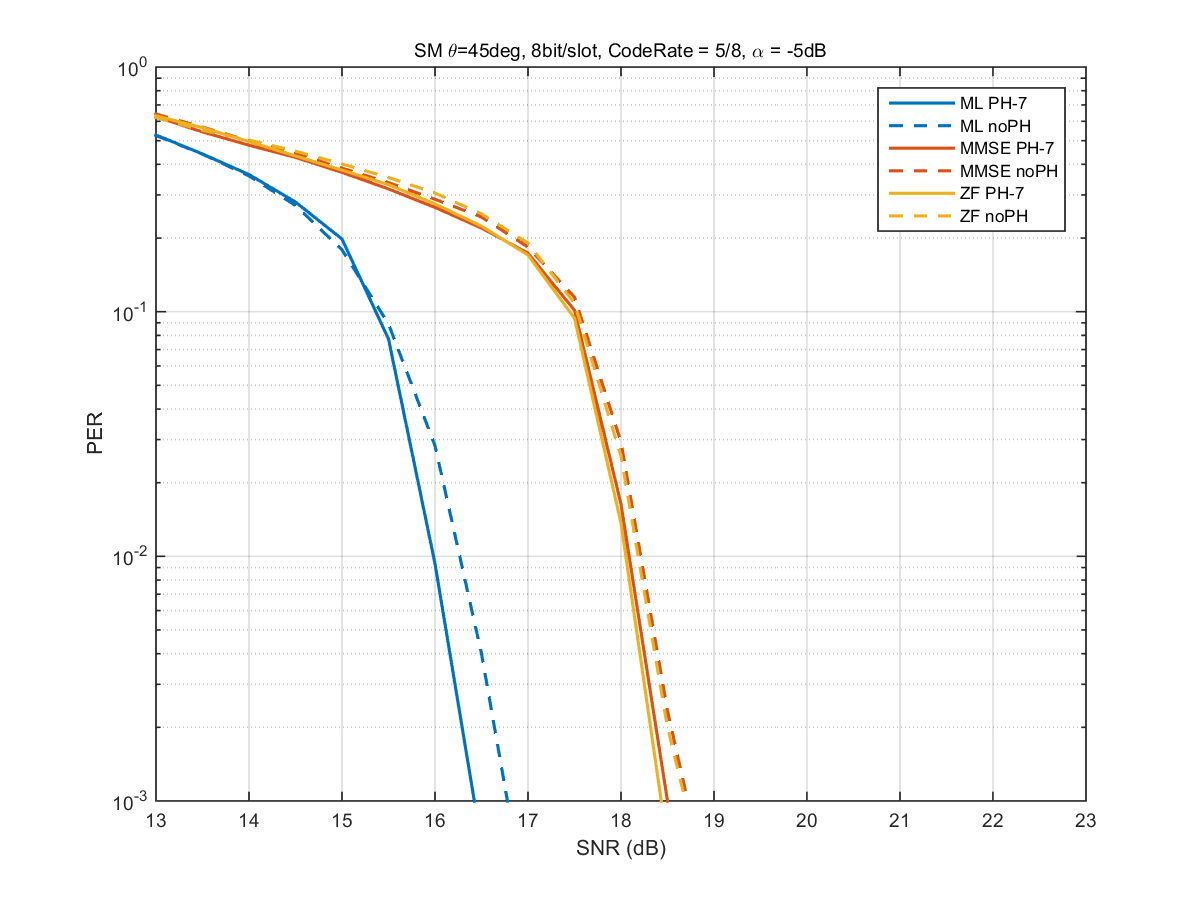 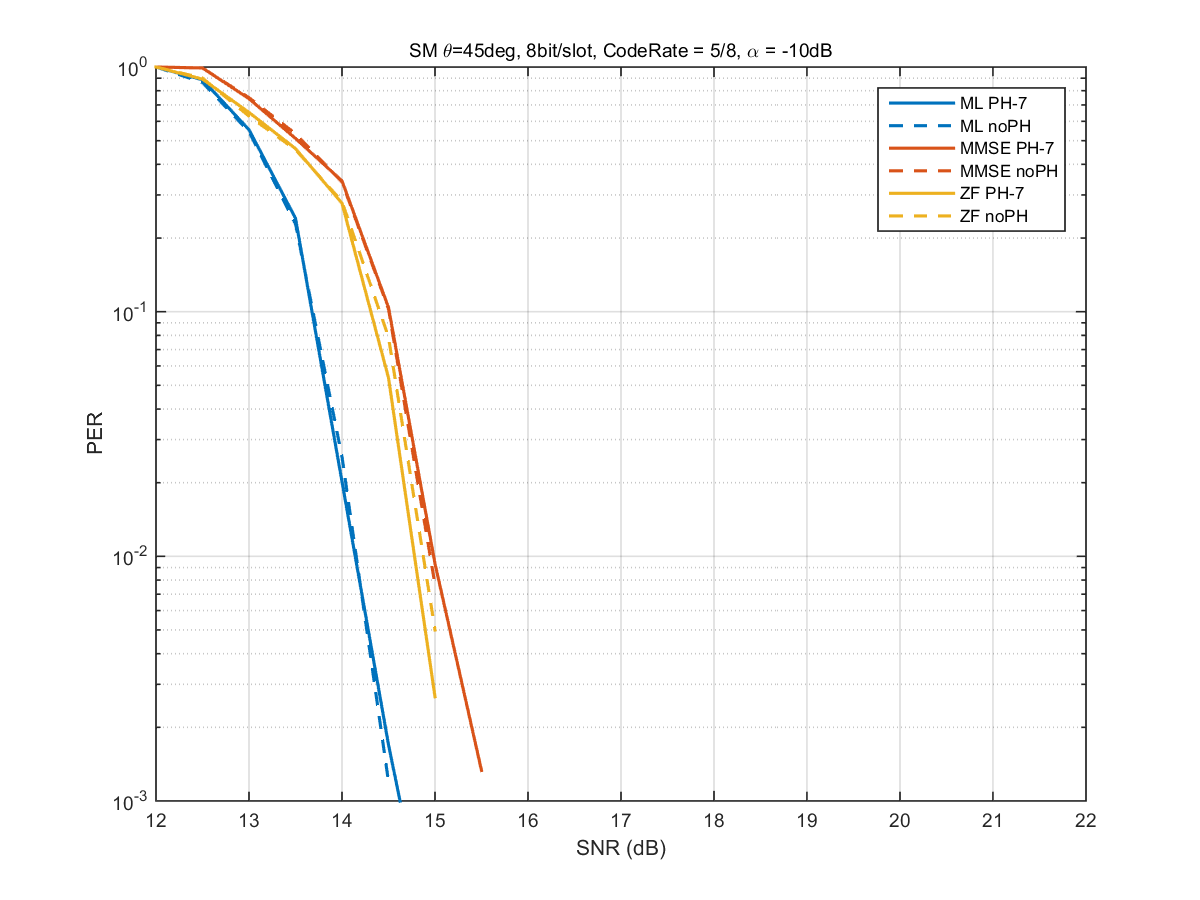 (16QAM, 16QAM)
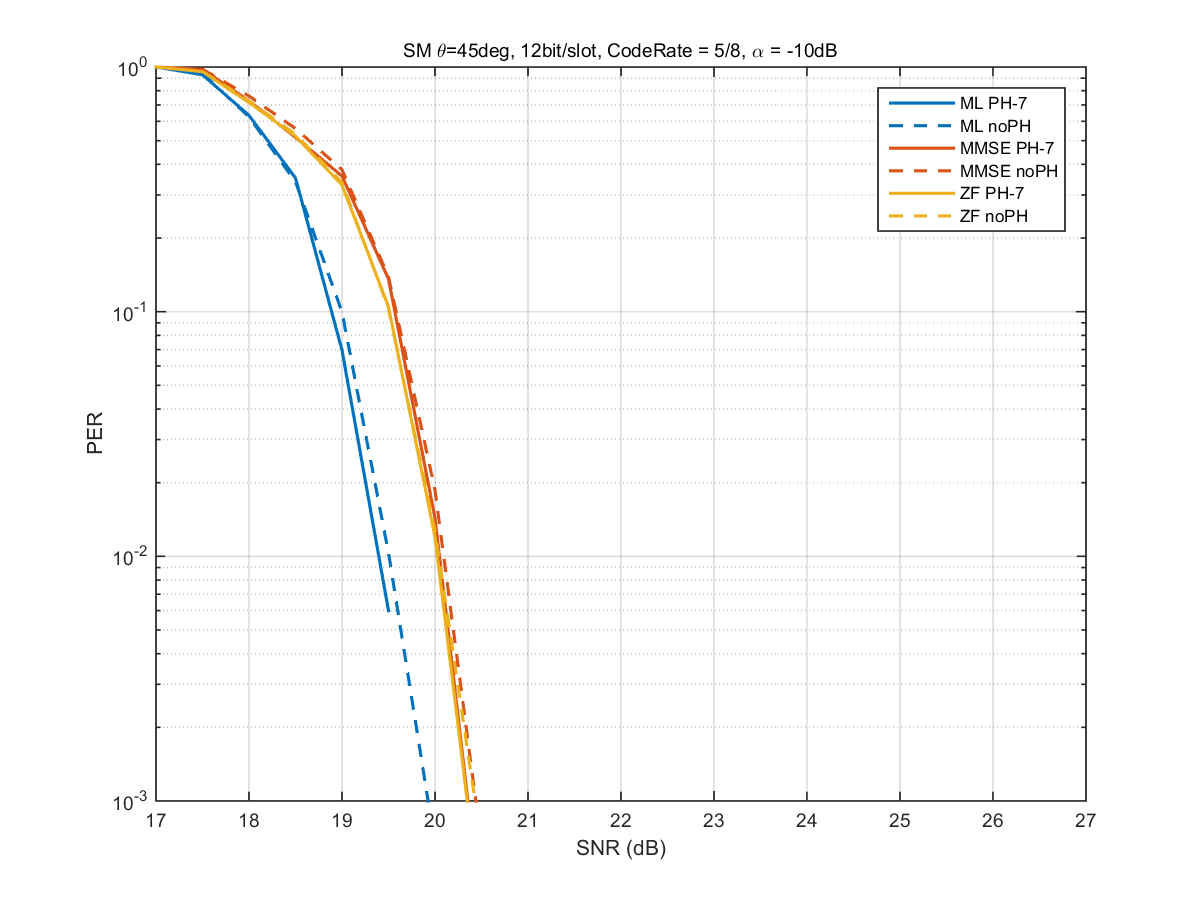 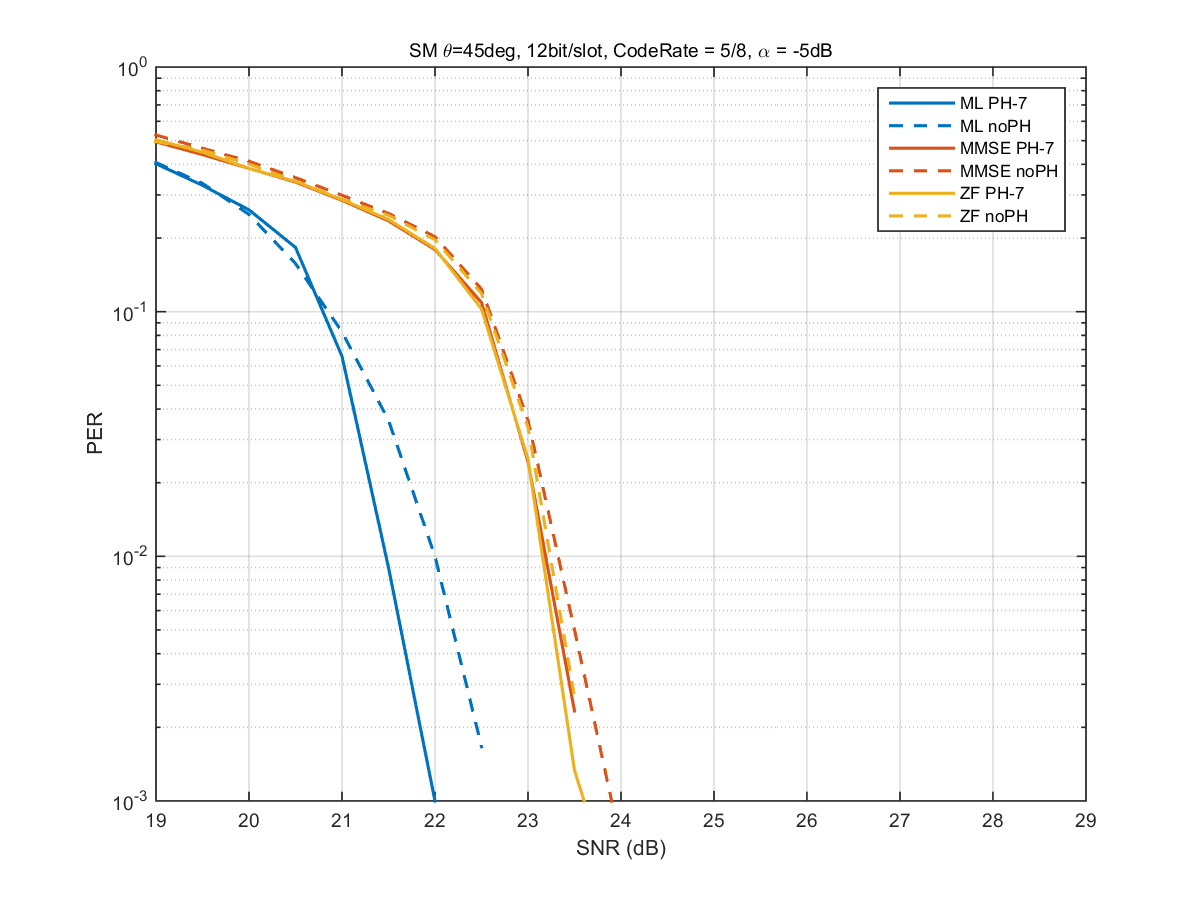 (64QAM, 64QAM)
Slide 33
Yutaka Murakami, Panasonic
July 2016
Comparison between PH and no PH (R=3/4)
a=-5dB
a=-10dB
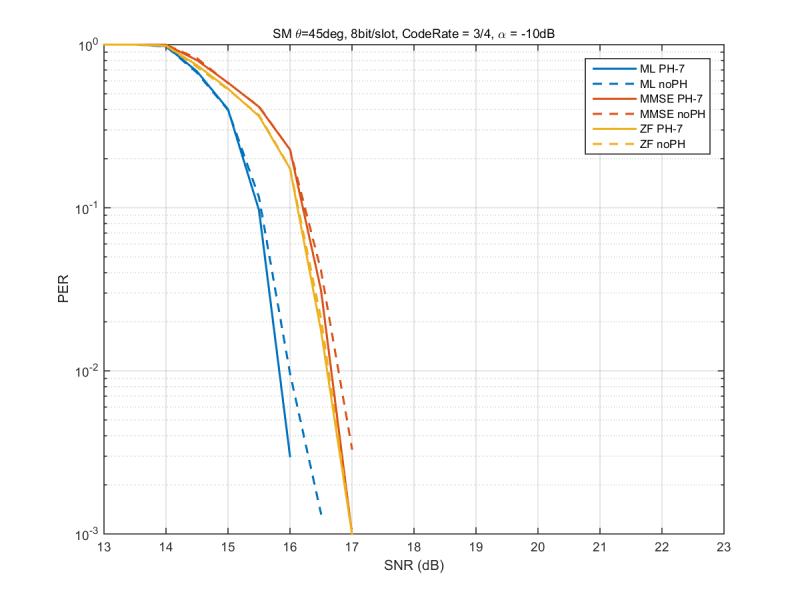 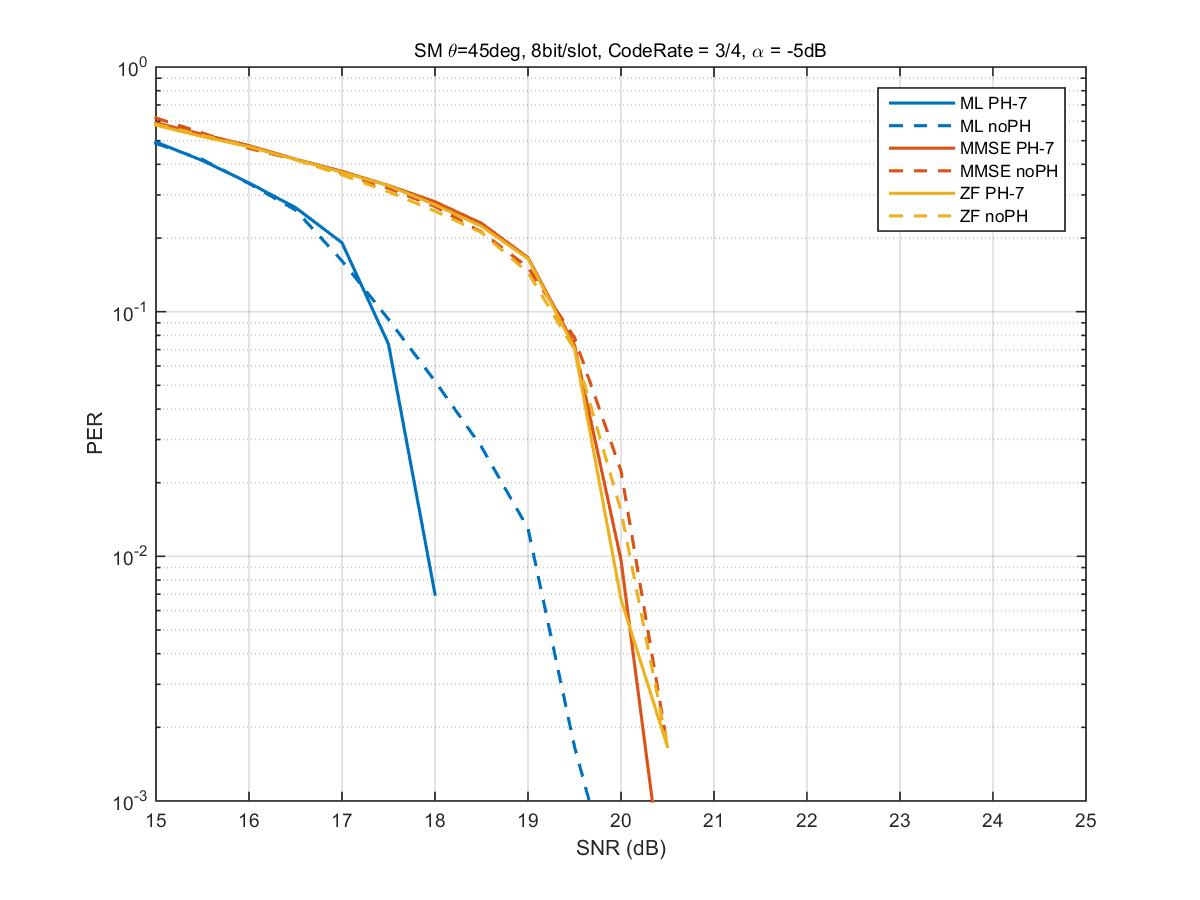 (16QAM, 16QAM)
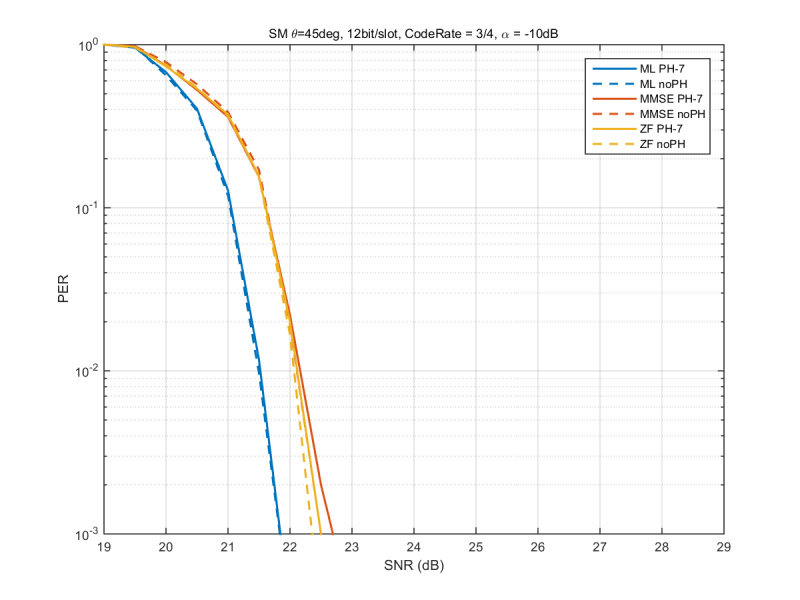 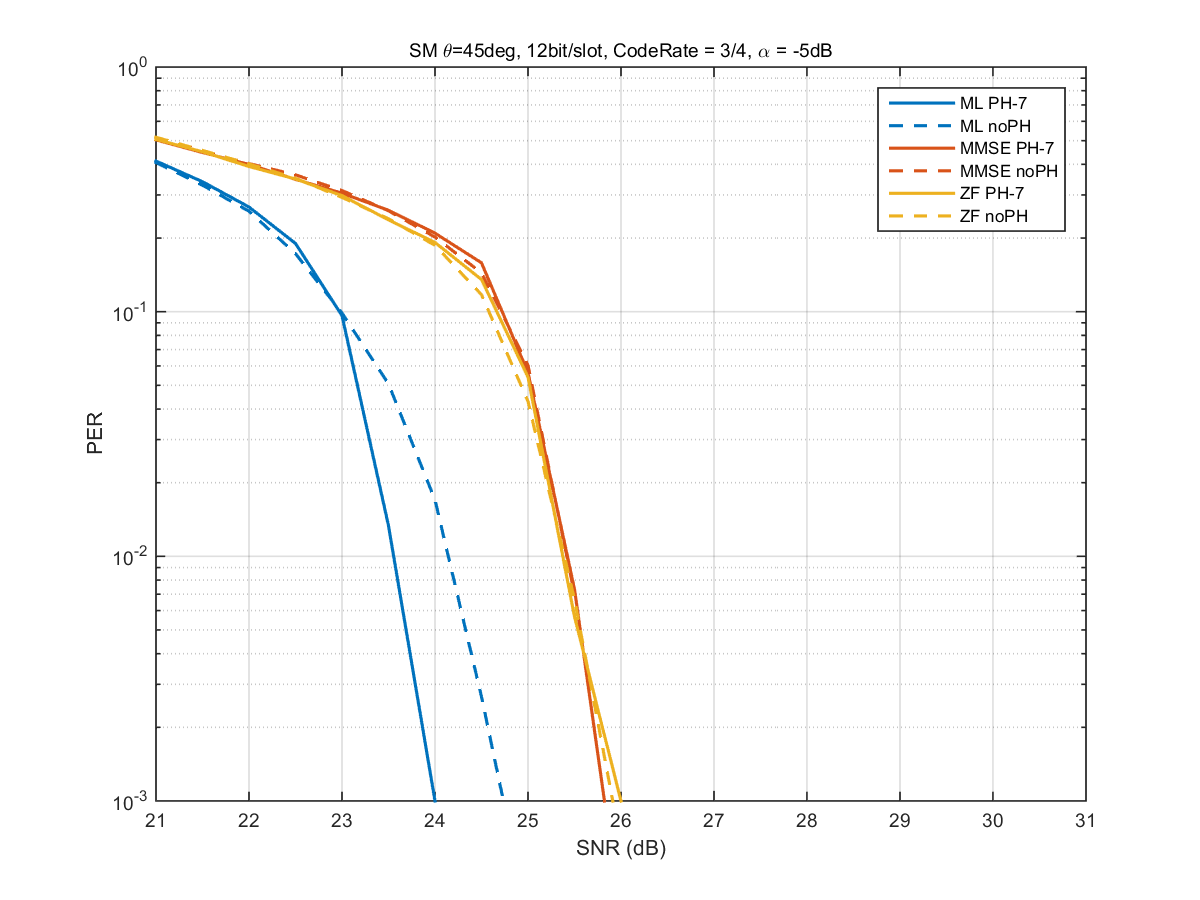 (64QAM, 64QAM)
Slide 34
Yutaka Murakami, Panasonic
July 2016
Comparison between PH and no PH (R=13/16)
a=-5dB
a=-10dB
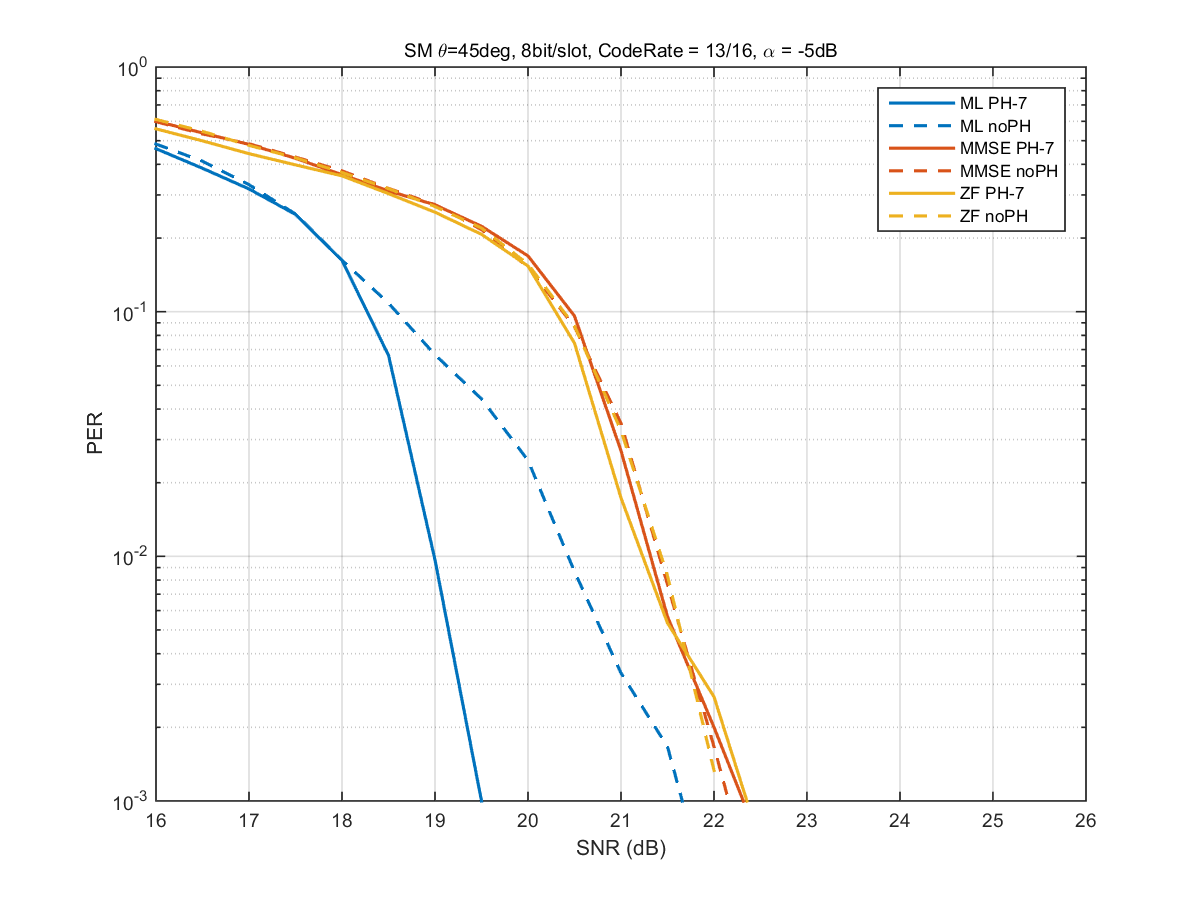 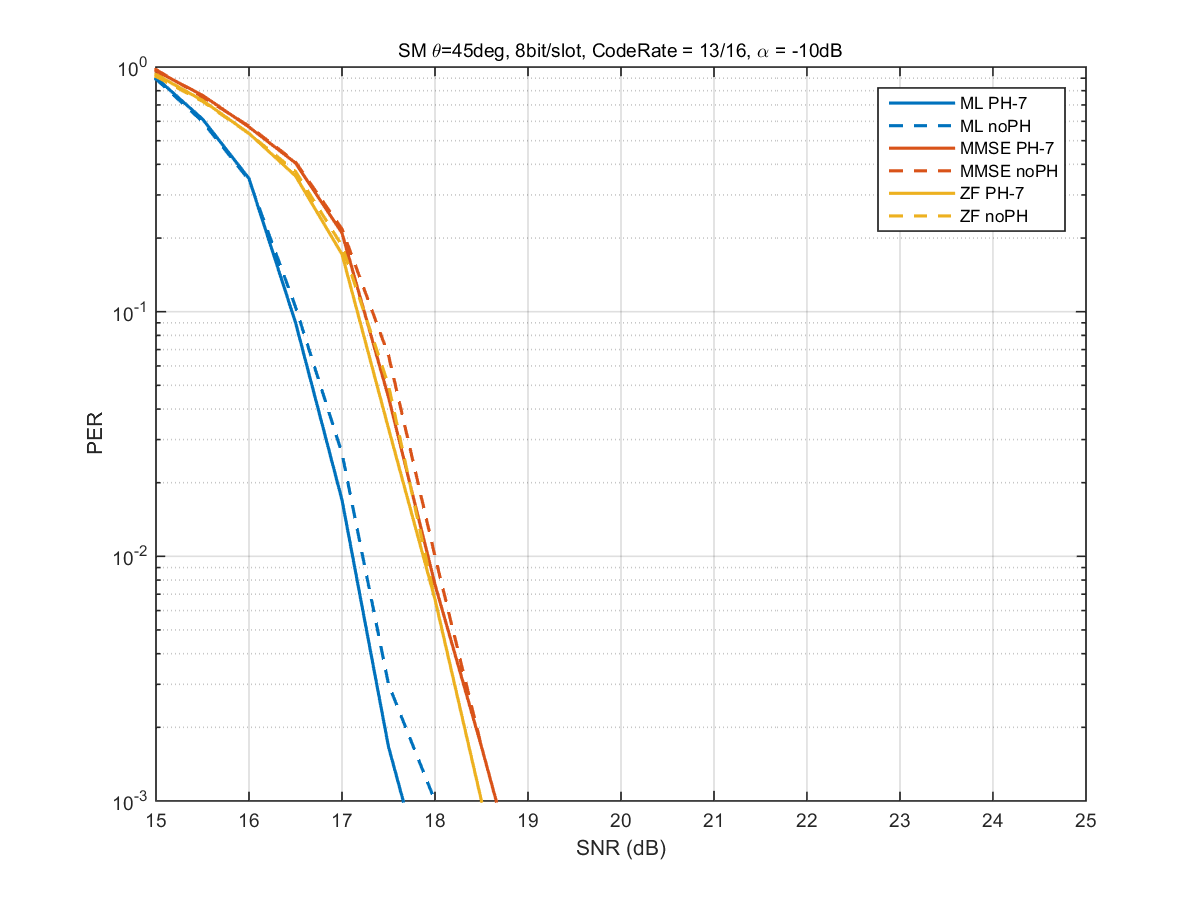 (16QAM, 16QAM)
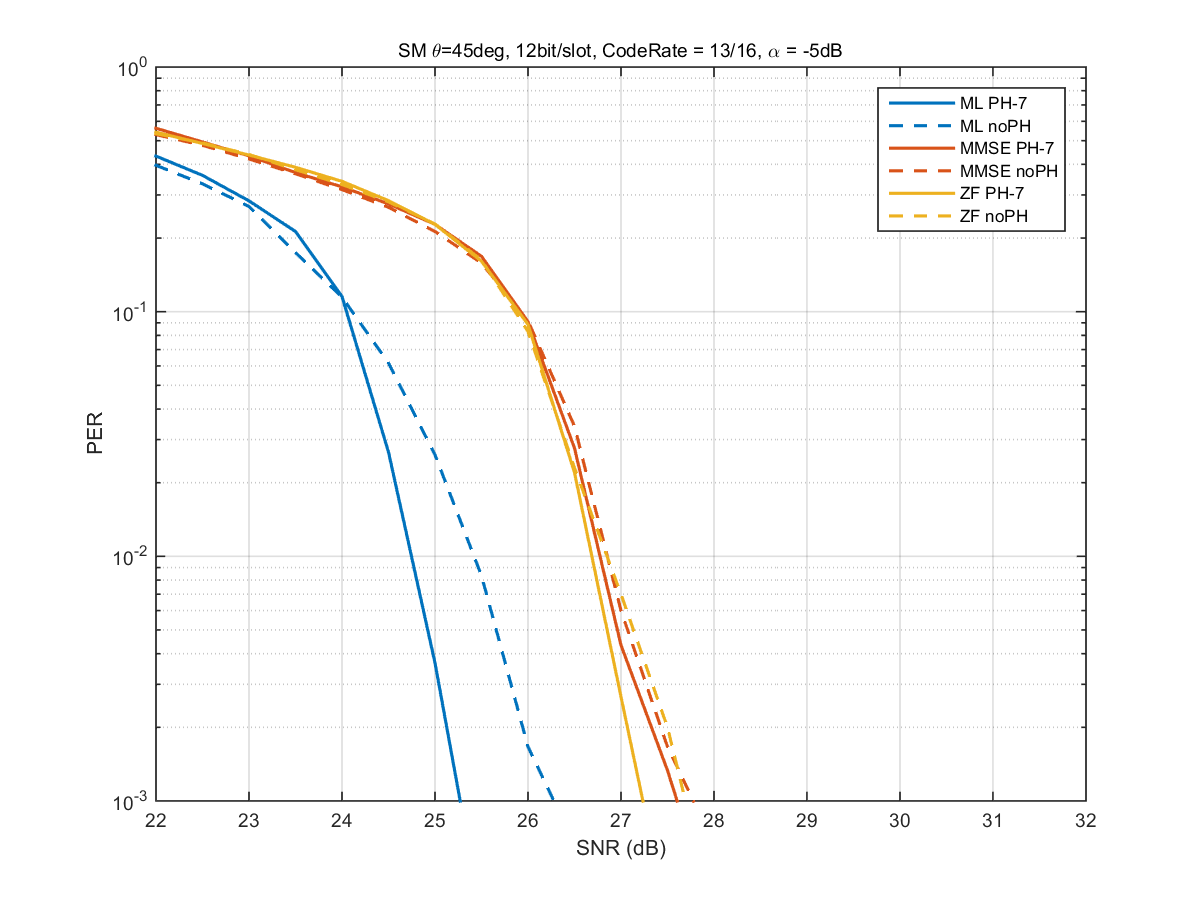 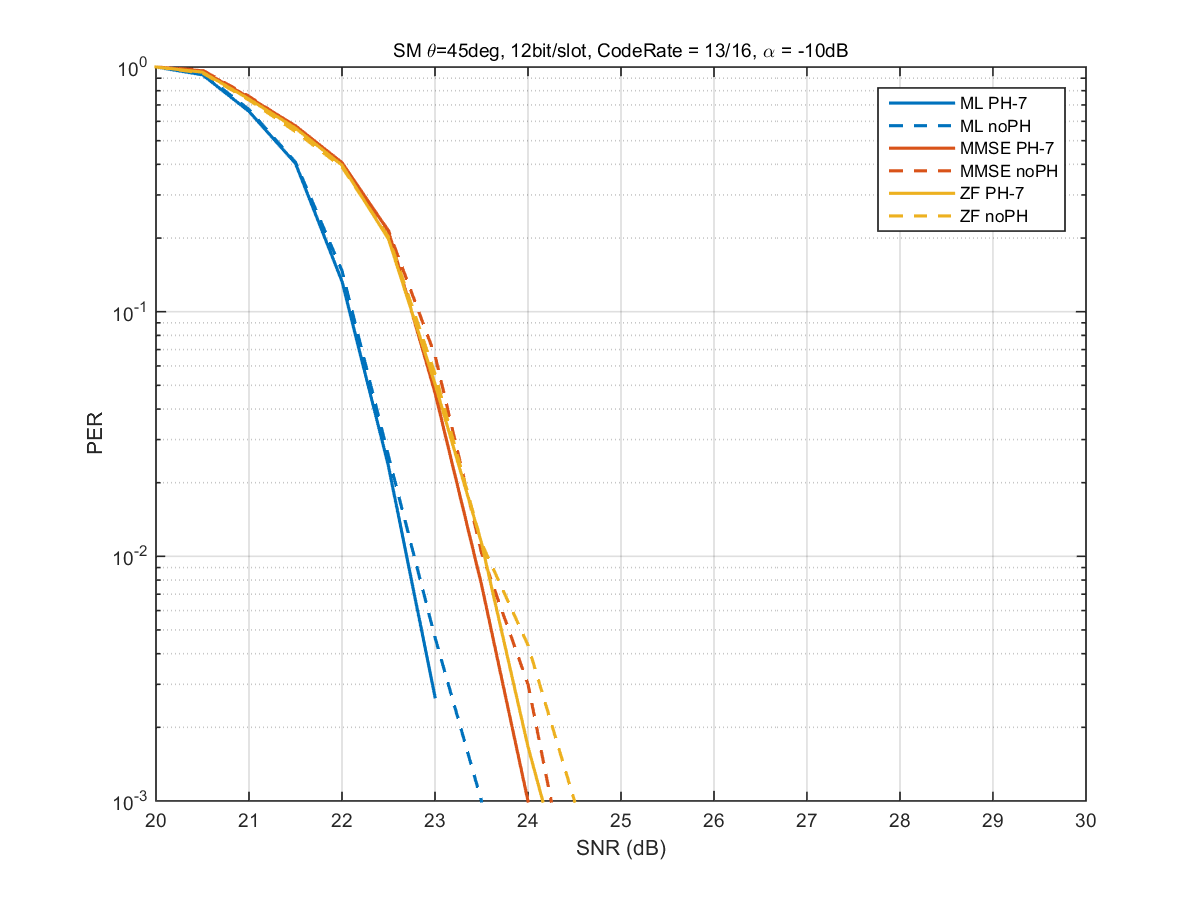 (64QAM, 64QAM)
- PH has gain, compared with no PH.
Slide 35
Yutaka Murakami, Panasonic
July 2016
a=-3dB
Slide 36
Yutaka Murakami, Panasonic
July 2016
Comparison between PH and no PH (a=-3dB, R=1/2)
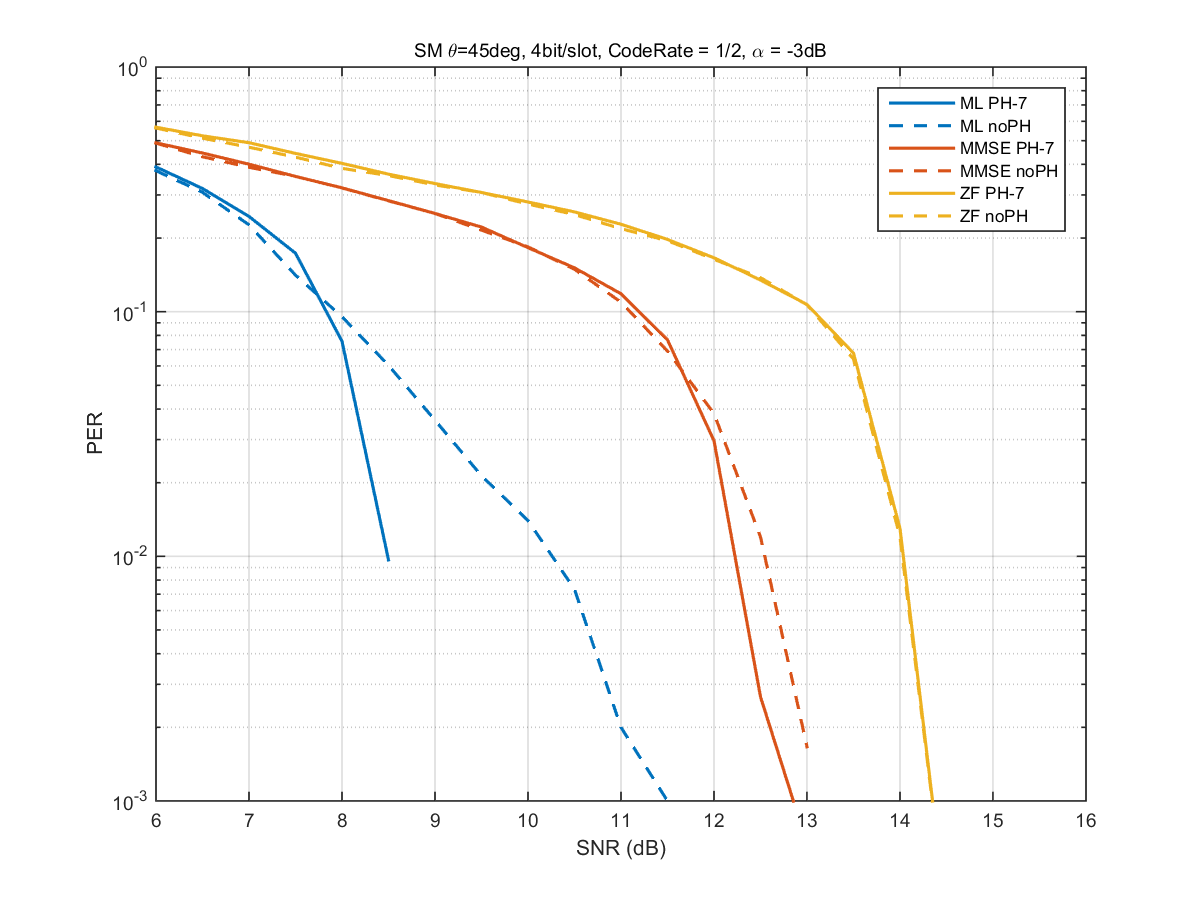 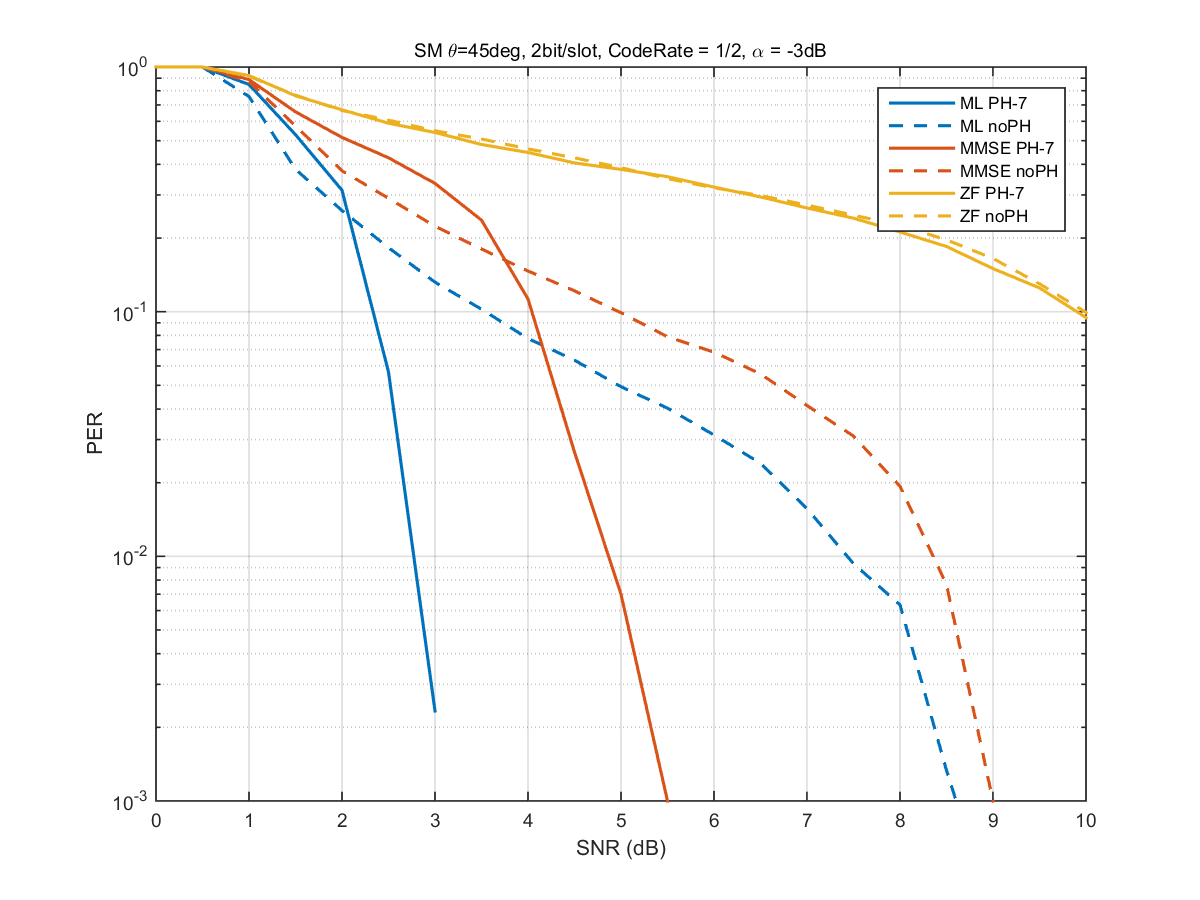 (BPSK,BPSK)
(QPSK,QPSK)
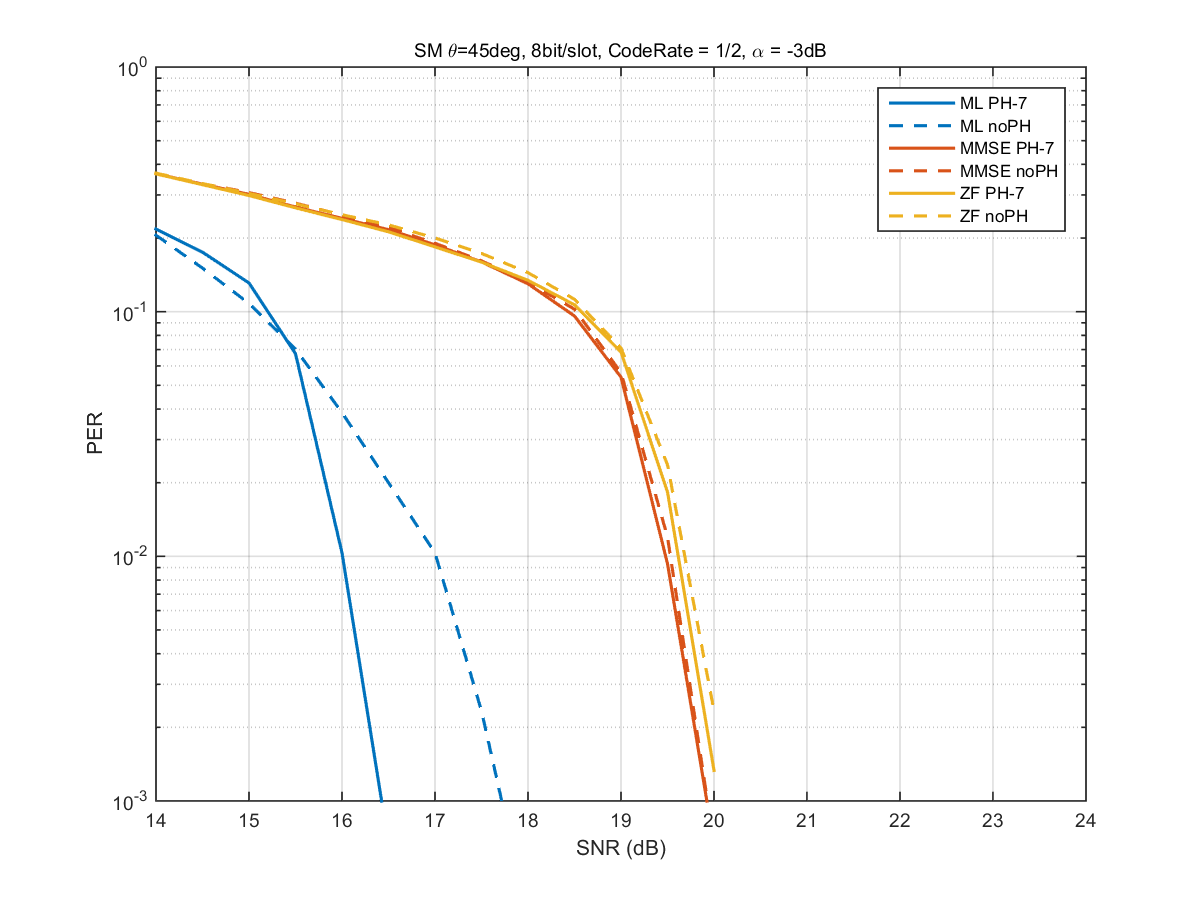 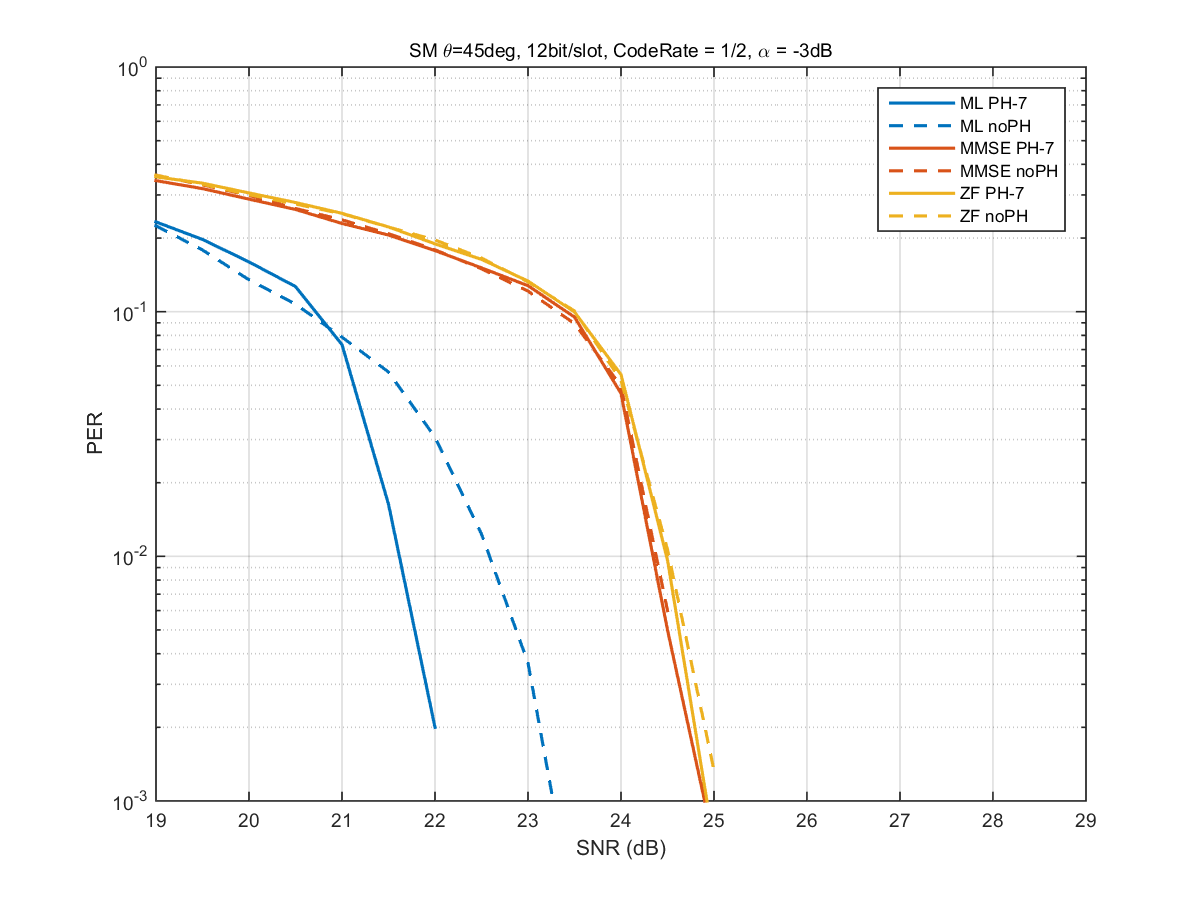 (16QAM,16QAM)
(64QAM,64QAM)
Slide 37
Yutaka Murakami, Panasonic
July 2016
Comparison between PH and no PH (a=-3dB, R=5/8)
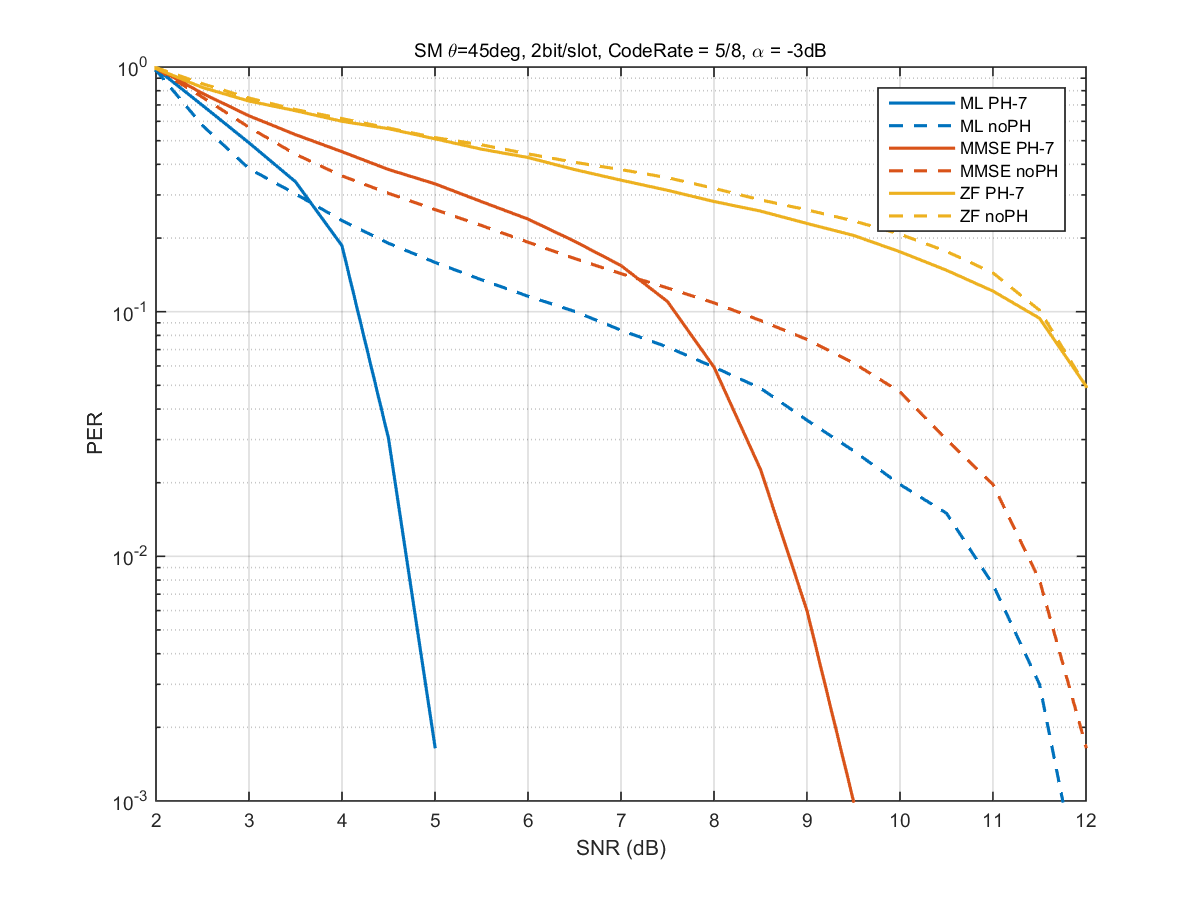 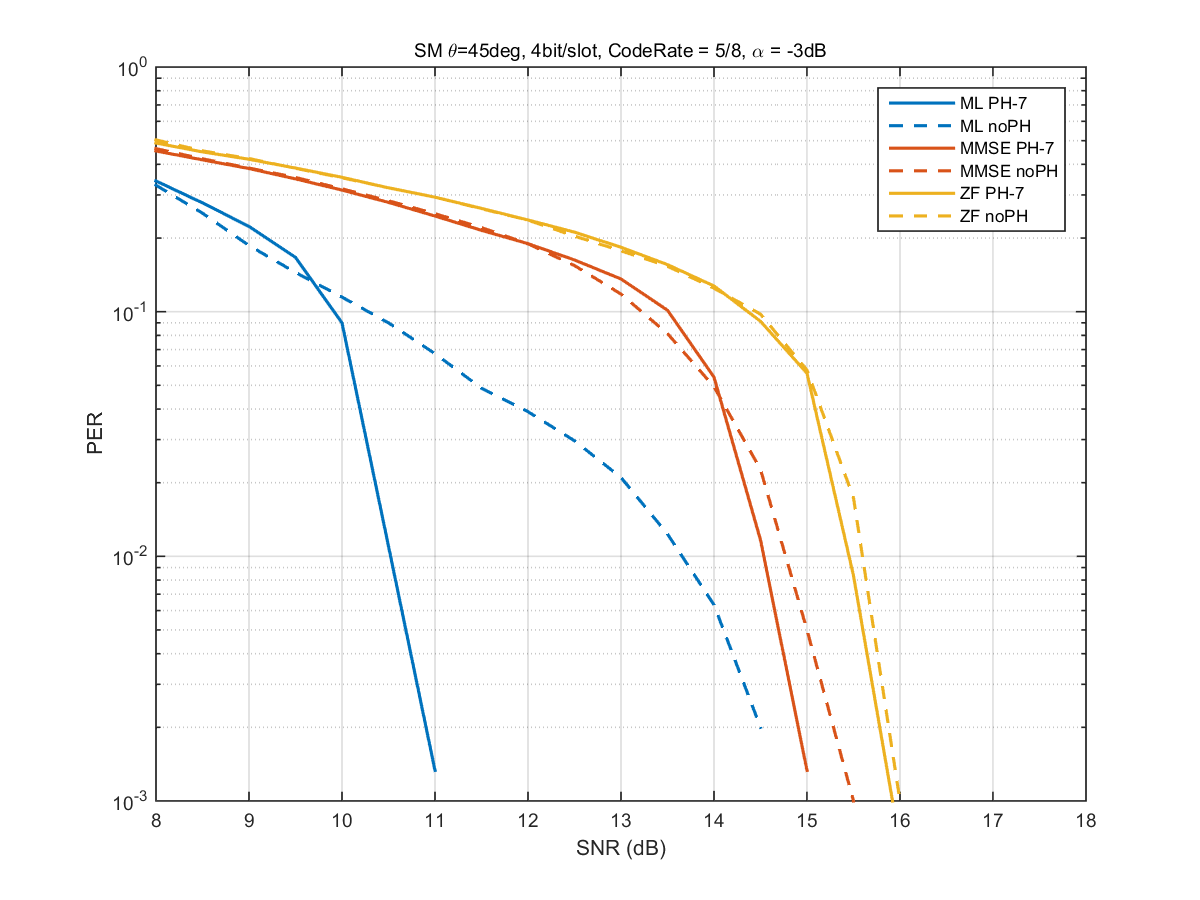 (BPSK,BPSK)
(QPSK,QPSK)
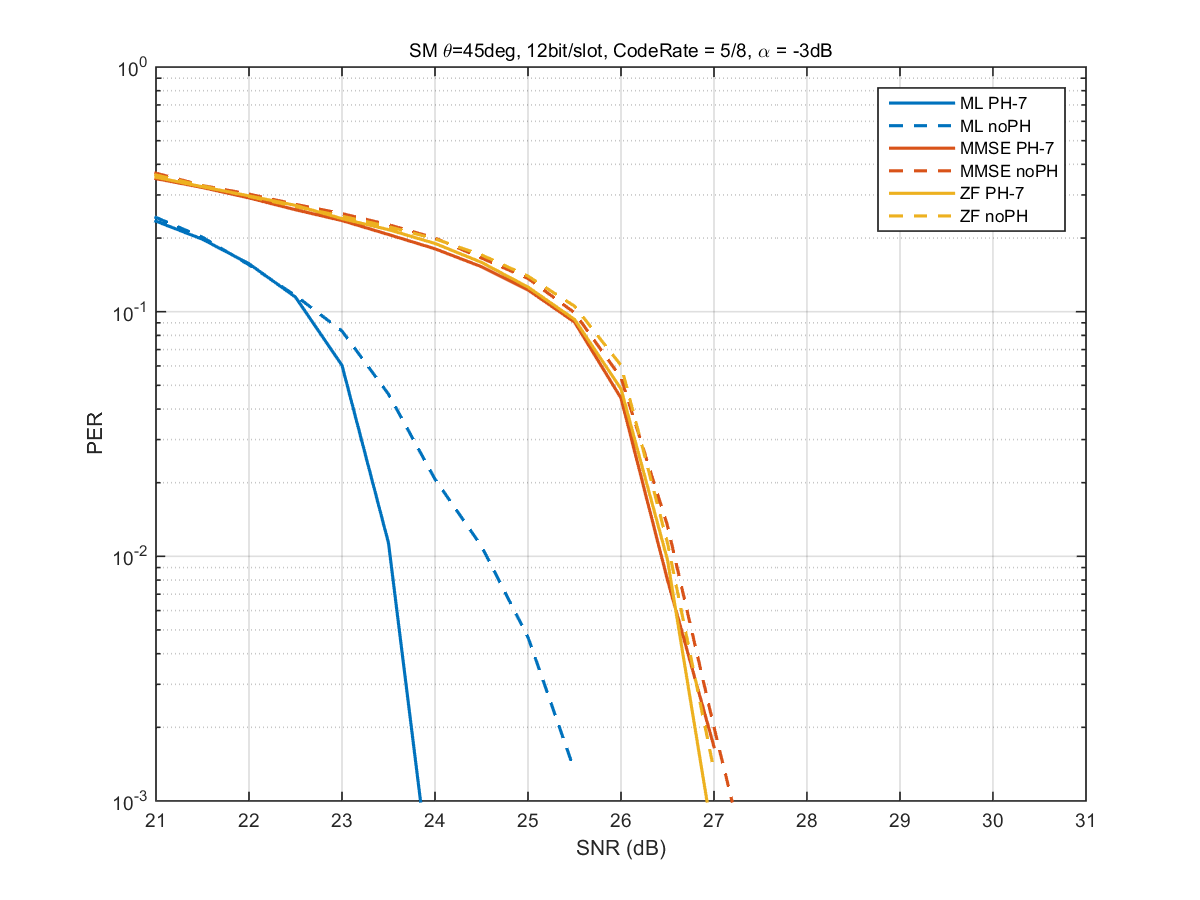 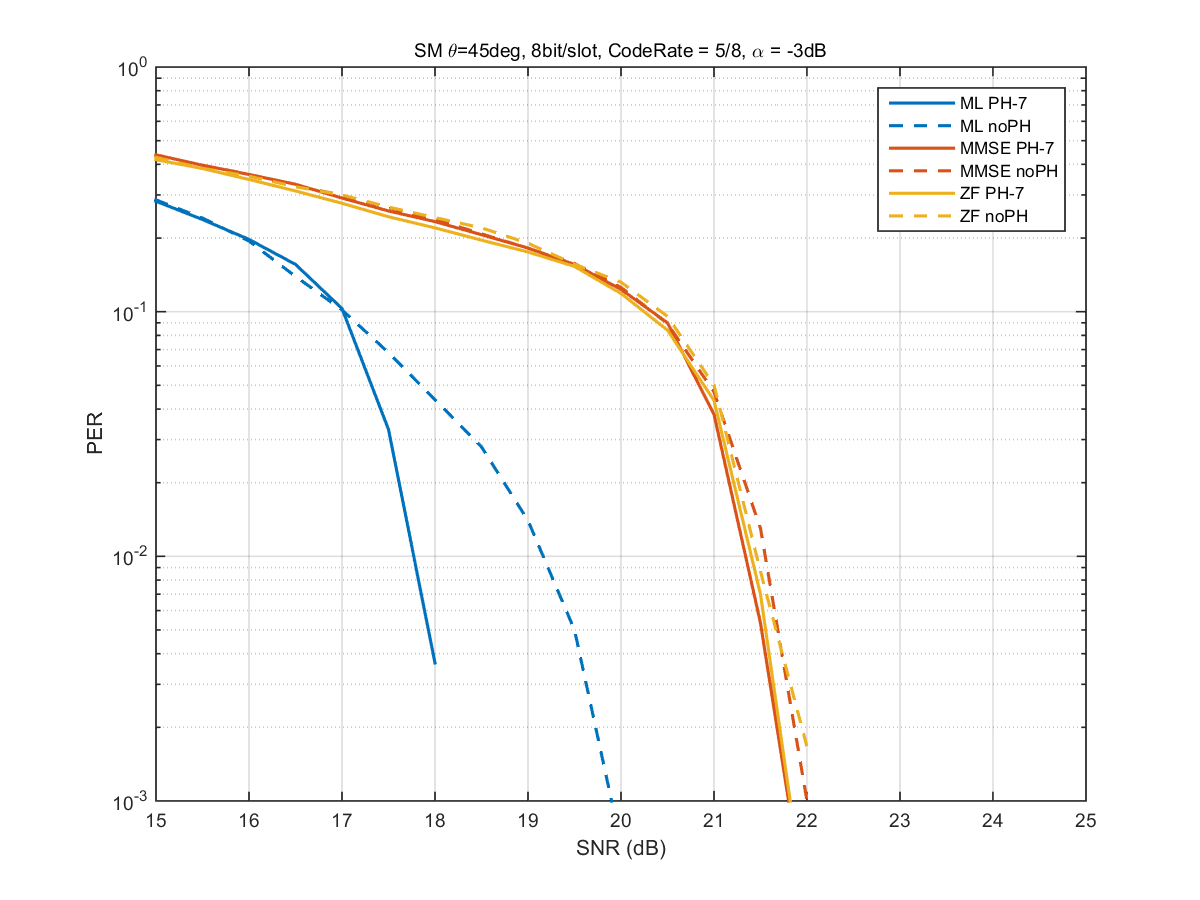 (16QAM,16QAM)
(64QAM,64QAM)
Slide 38
Yutaka Murakami, Panasonic
July 2016
Comparison between PH and no PH (a=-3dB, R=3/4)
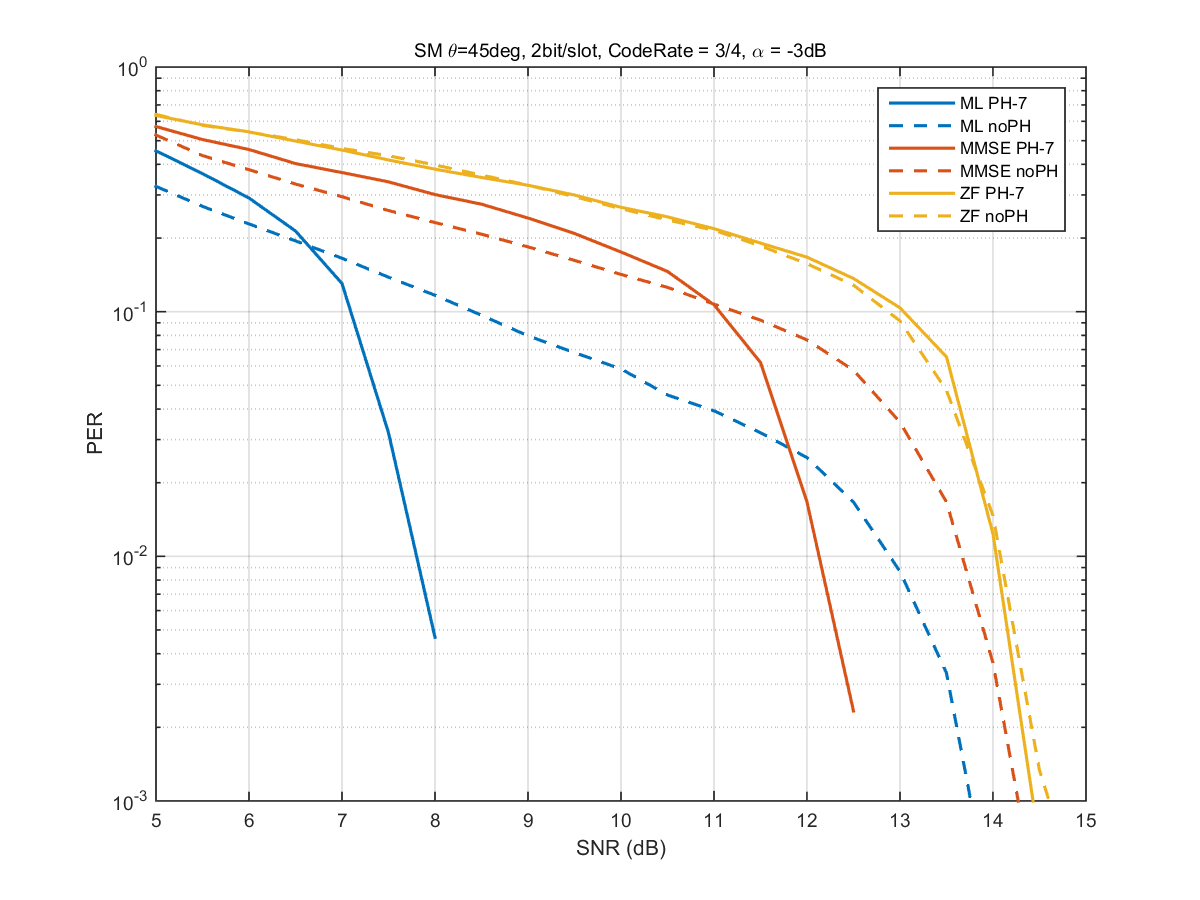 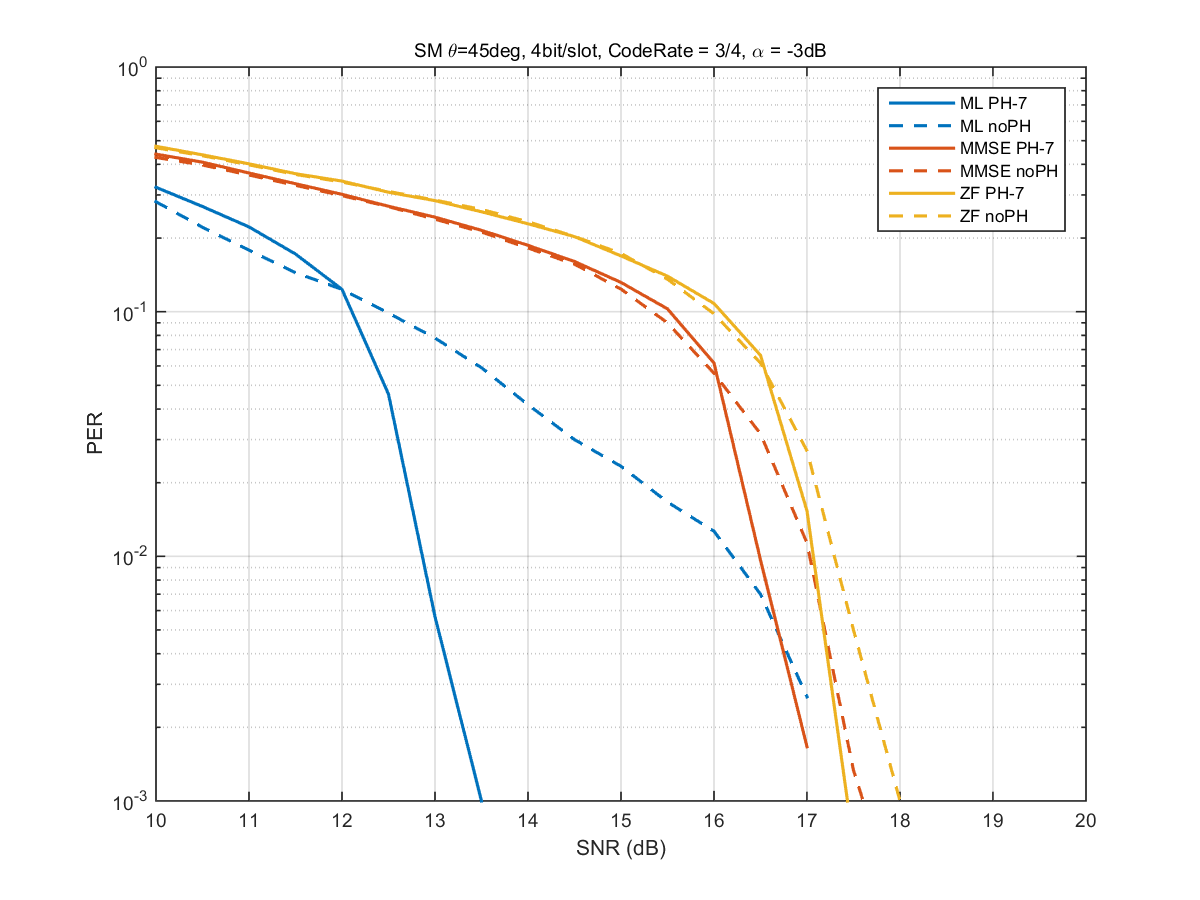 (BPSK,BPSK)
(QPSK,QPSK)
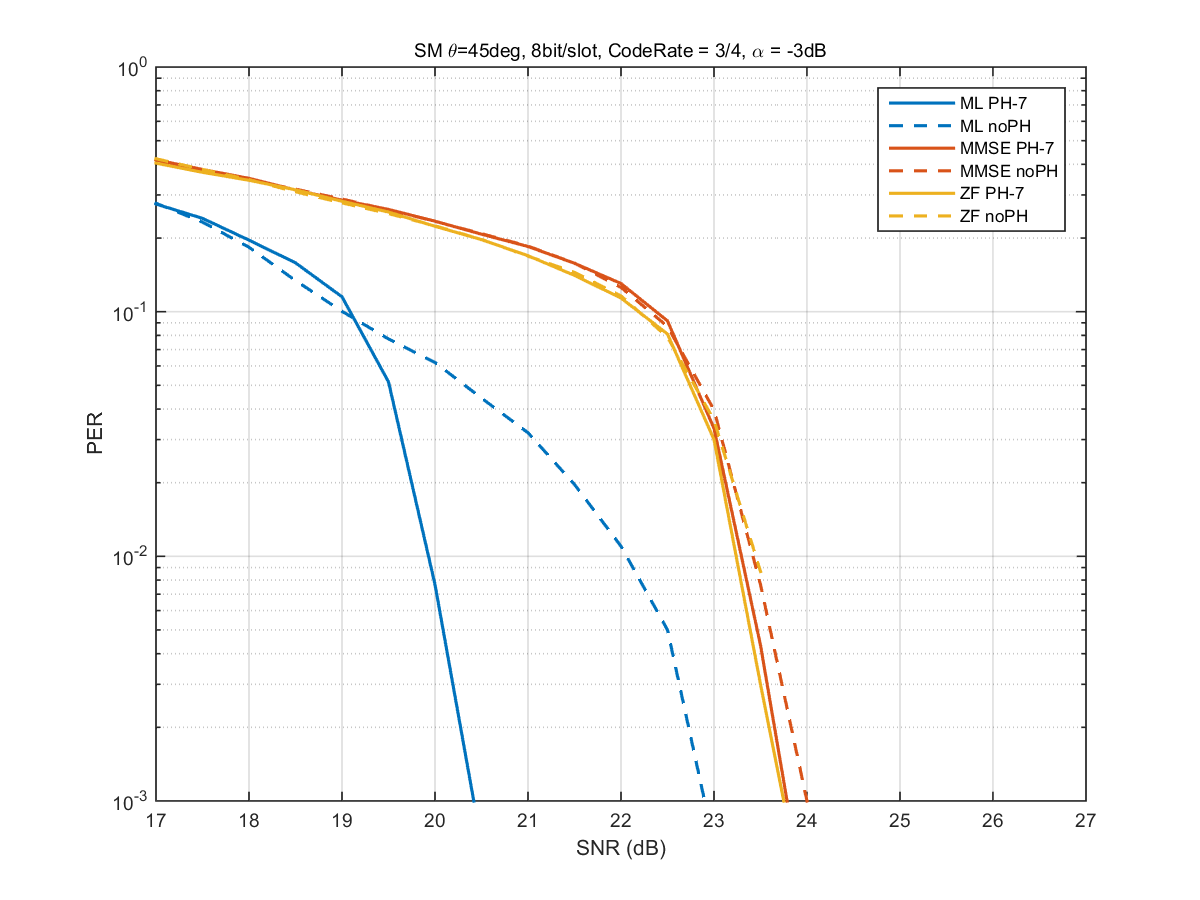 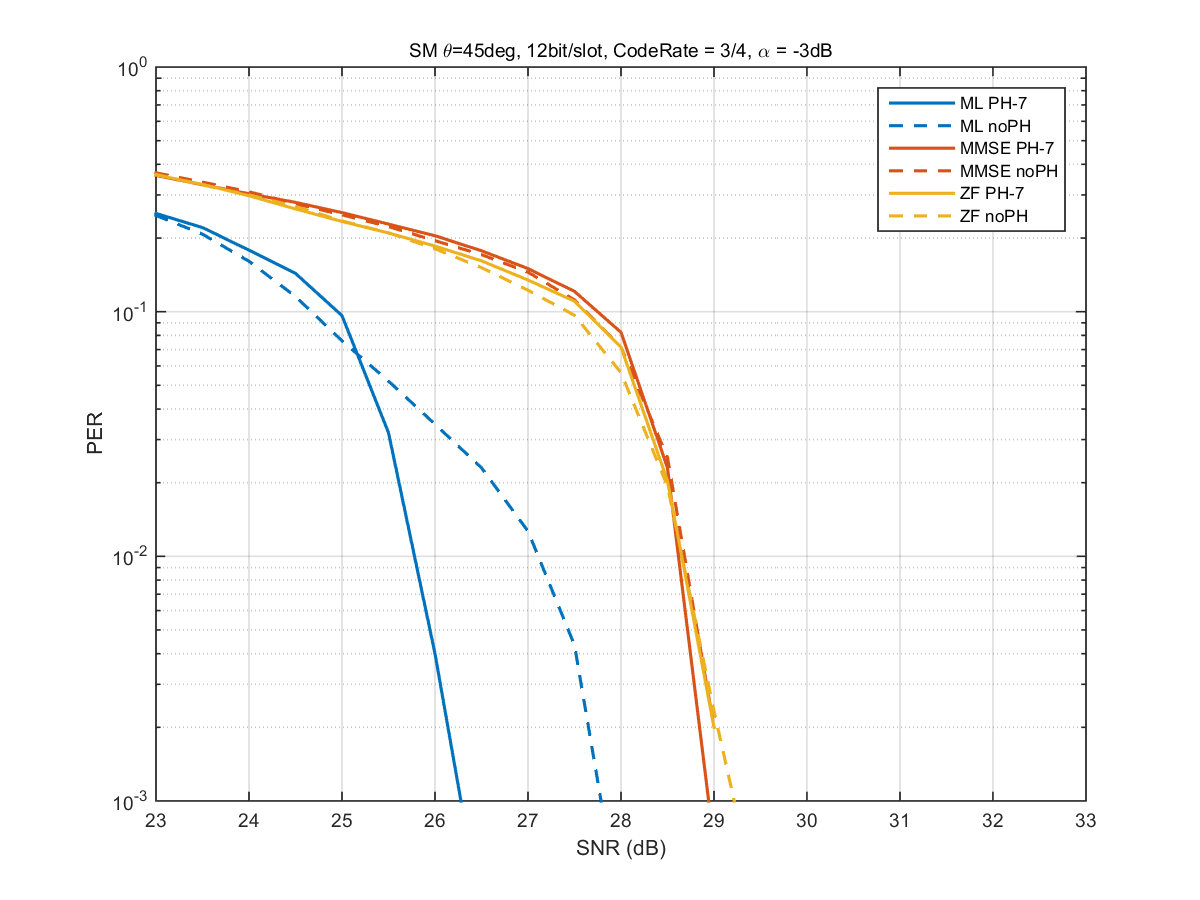 (16QAM,16QAM)
(64QAM, 64QAM)
Slide 39
Yutaka Murakami, Panasonic
July 2016
Comparison between PH and no PH (a=-3dB, R=13/16)
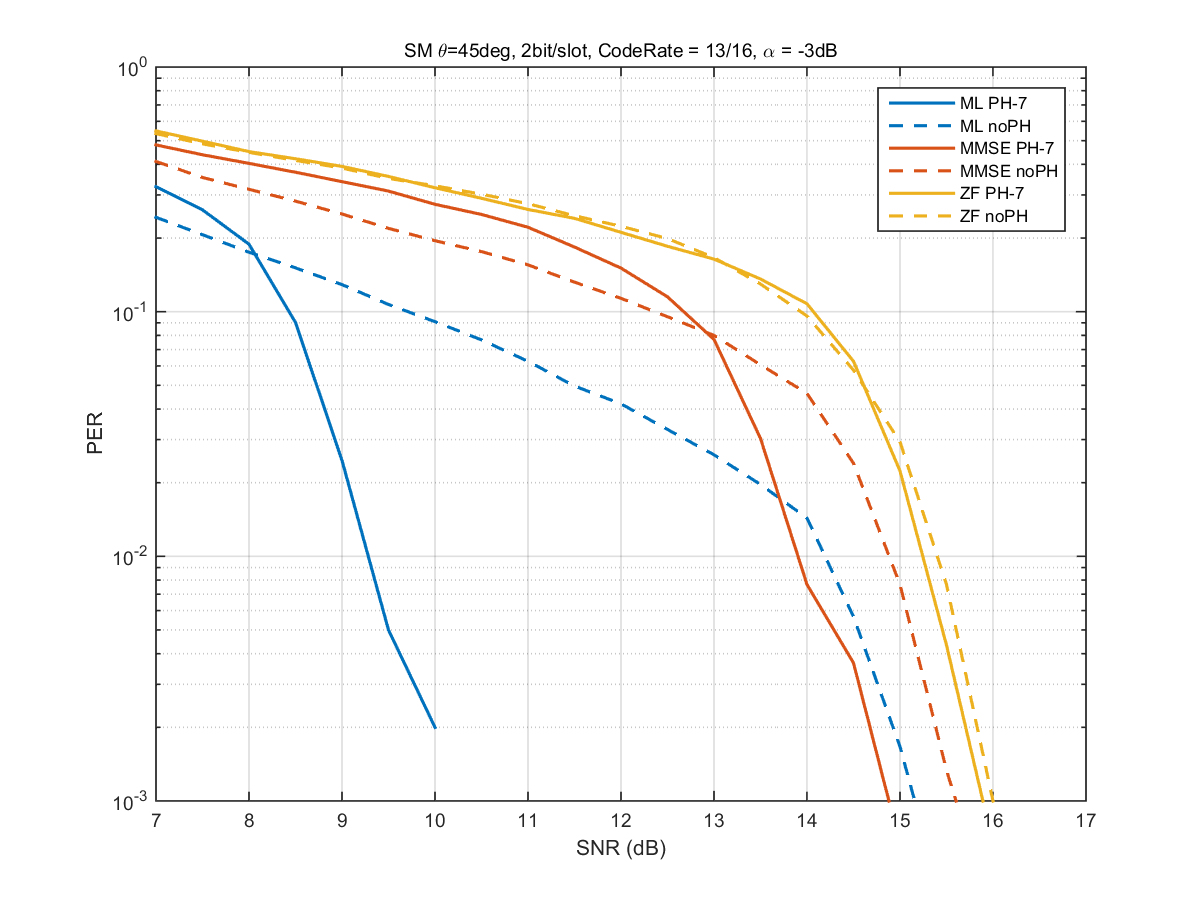 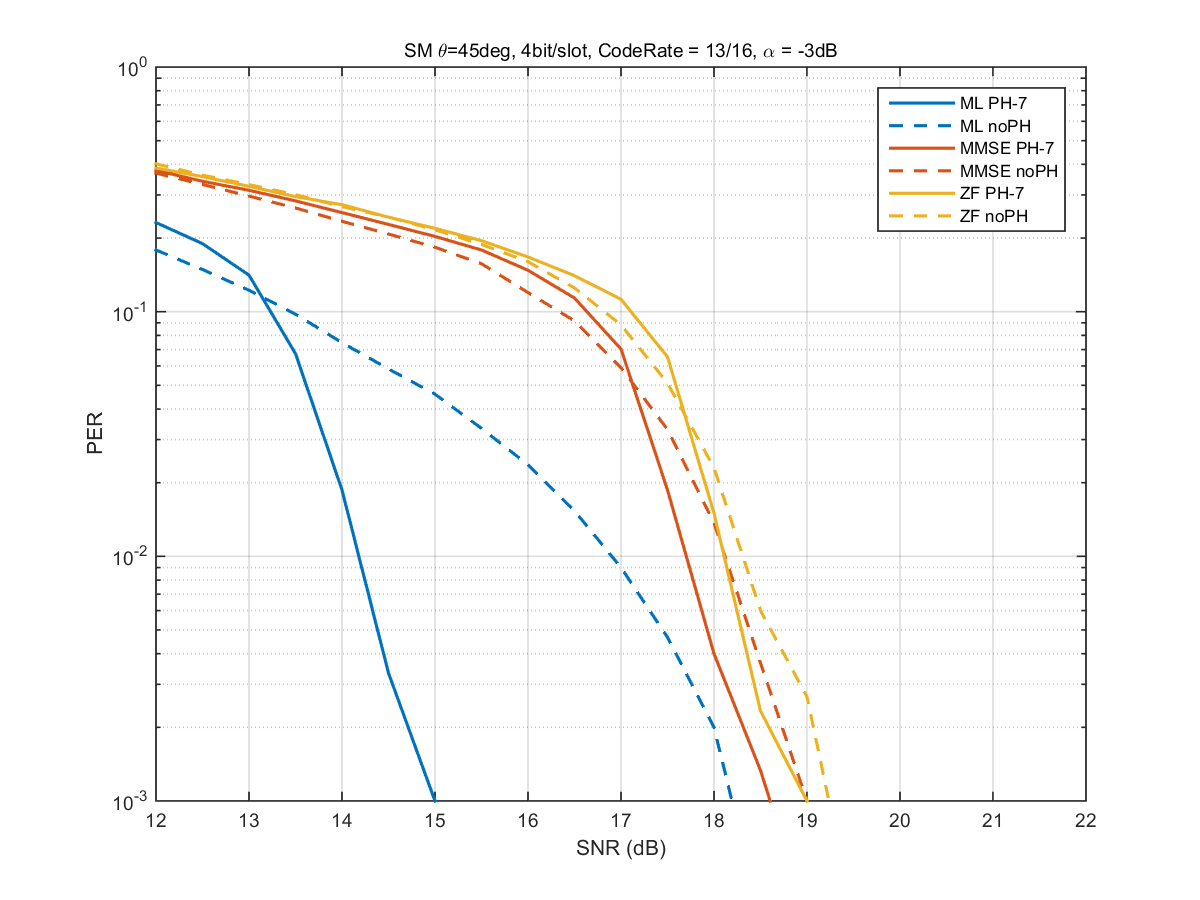 (QPSK,QPSK)
(BPSK,BPSK)
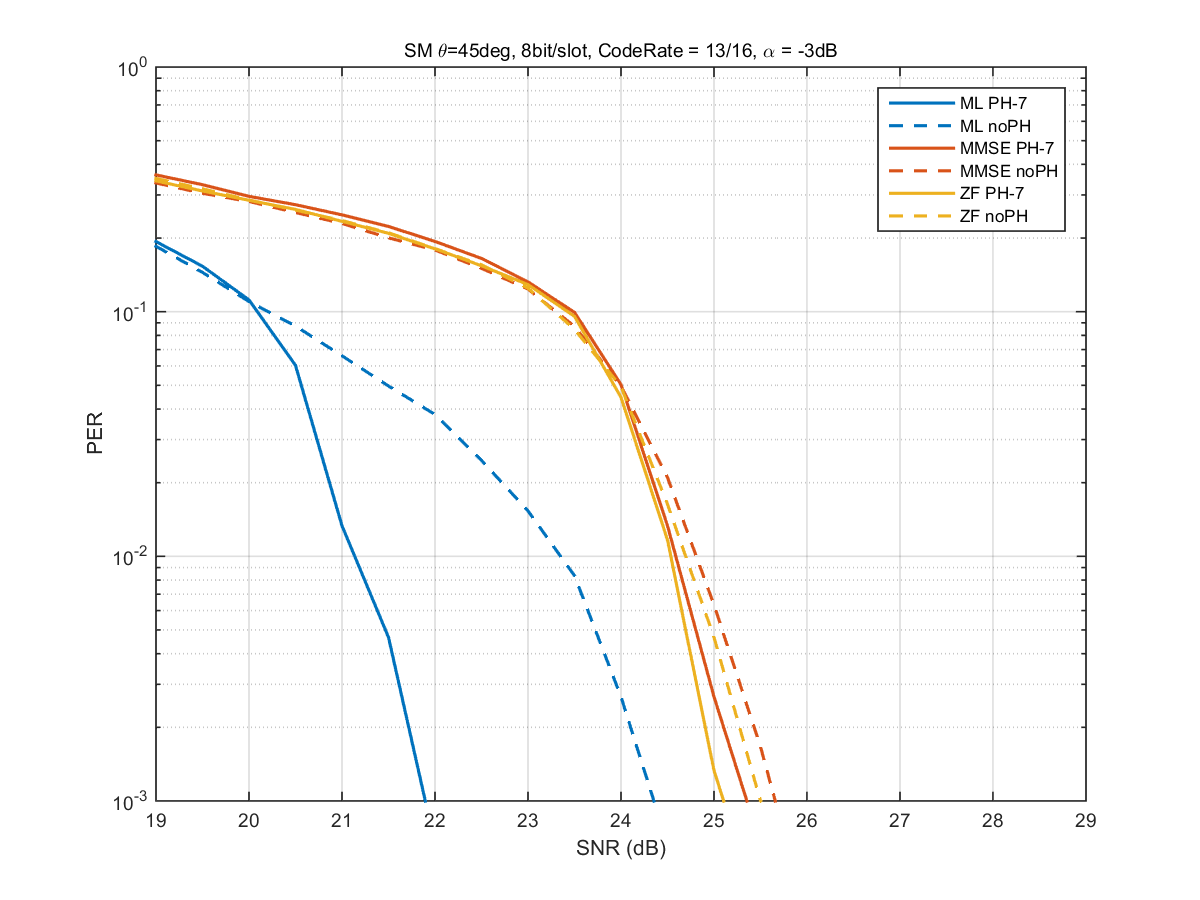 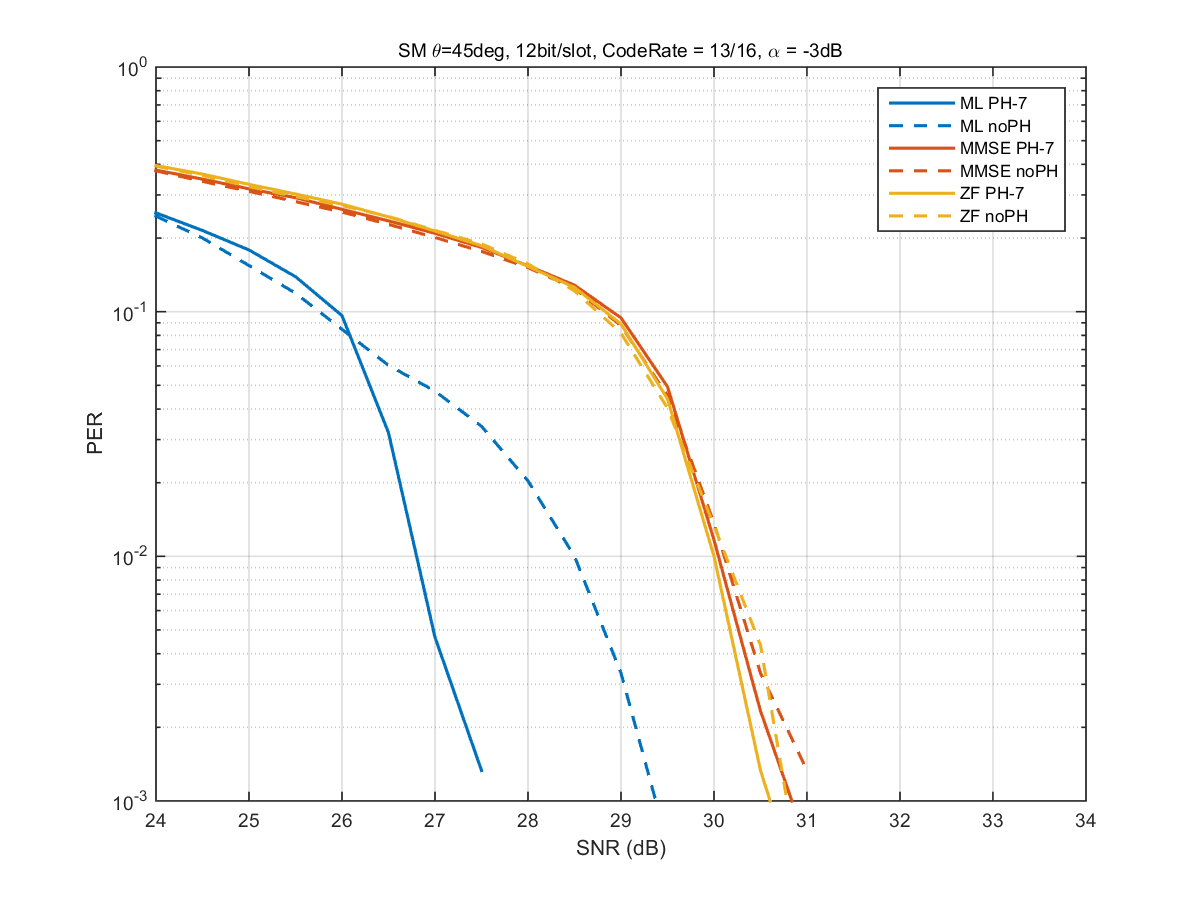 (16QAM,16QAM)
(64QAM,64QAM)
- In a=-3dB, PH has large gain, compared with no PH.
Slide 40
Yutaka Murakami, Panasonic